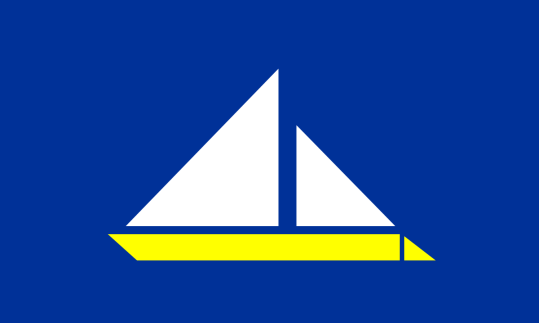 محافظة دمياط
البيانات المتغيرة عن شهر أبريل
2020
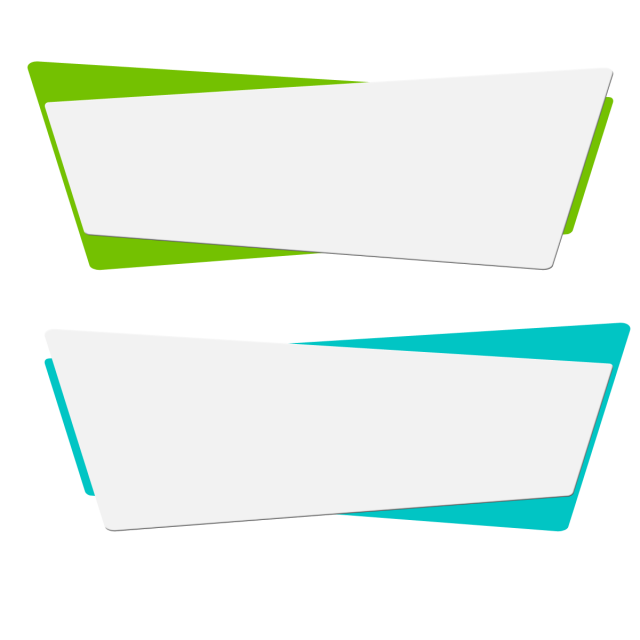 نبذة عن محافظة دمياط
الموقــــع :
تنفرد دمياط بموقع جغرافي متميز لا يكاد يتكرر في أي بقعة من العالم حيث تطل علي البحر والنهر والبحيرة ، تقع محافظة دمياط شمال الدلتا حيث تبعد مدينة دمياط مسافة 15كم من مصب النهر في البحر الأبيض المتوسط ، يشطرها نهر النيل (فرع دمياط) إلي شطرين يحدها شمالاّ البحر المتوسط ، وشرقا بحيرة المنزلة وإلي الجنوب والغرب تمتد مزارع الدلتا وسهولها .
المساحـة الكلية والمأهولة :
المساحة  الكلية :  910 كم2
المساحة المأهولة :  668.87  كم2
التقسيم الإداري:
تنقسم محافظة دمياط الى خمسة مراكز إدارية وهي : 
مركز دمياط  -  مركز فارسكور  -  مركز كفر سعد  -  مركز الزرقا  - مركز كفر البطيخ 
وتضم عشر مدن وهى:
مدينة دمياط - مدينة فارسكور - مدينة كفرسعد - مدينة كفر البطيخ - مدينة الزرقا - مدينةالروضة - مدينة السرو - مدينة عزبة البرج - مدينة ميت أبوغالب  - مدينة رأس البر ،  بالإضافة إلي مدينة دمياط الجديدة  .
وتضم محافظة دمياط عدد 85 قرية تتبع 47 وحدة محلية .
عدد السكان التقديرى
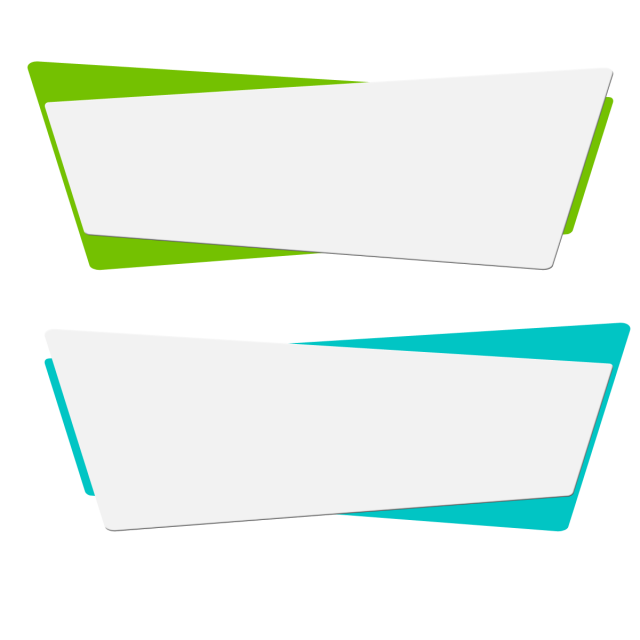 الإمكانيات التعليمية :
فى إطار جهود الاستاذة الدكتورة منال عوض  محافظ دمياط ومساعيها المتواصله للإرتقاء بالعملية التعليمية بالمحافظة وعقد اجتماعات بصفة دورية مع مسئولى التربية والتعليم بالمحافظة ، وتواصلها مع هيئة الأبنية التعليمية للانتهاء من المدارس الجديدة لتدخل الخدمة ، نستعرض فيما يلي :
أهم الاعمال التي تمت بقطاع التعليم :
موقف تنفيذ مشروعات هيئة  الابنية التعليمية
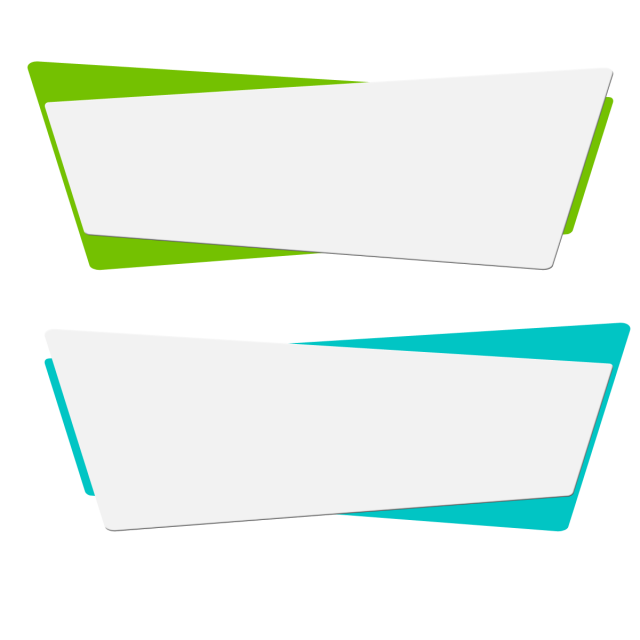 الإمكانيات التعليمية :
فى إطار جهود الاستاذة الدكتورة منال عوض  محافظ دمياط ومساعيها المتواصله للإرتقاء بالعملية التعليمية بالمحافظة وعقد اجتماعات بصفة دورية مع مسئولى التربية والتعليم بالمحافظة ، وتواصلها مع هيئة الأبنية التعليمية للانتهاء من المدارس الجديدة لتدخل الخدمة ، نستعرض فيما يلي :
أهم الاعمال التي تمت بقطاع التعليم :
موقف تنفيذ مشروعات هيئة  الابنية التعليمية
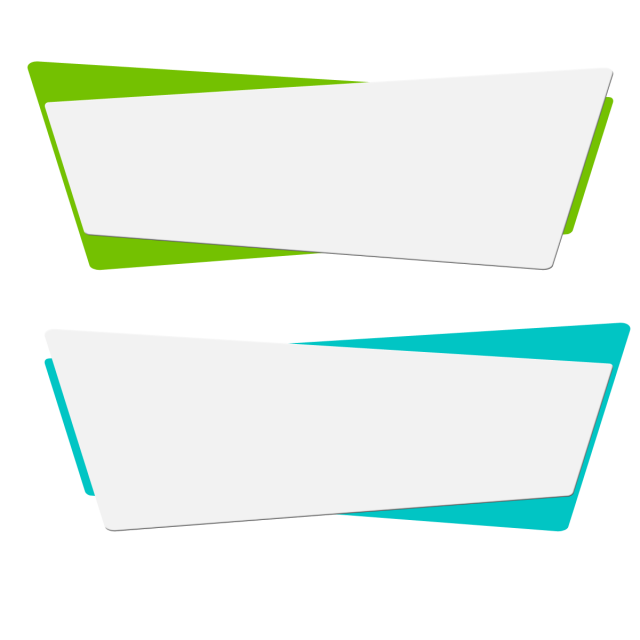 الإمكانيات التعليمية :
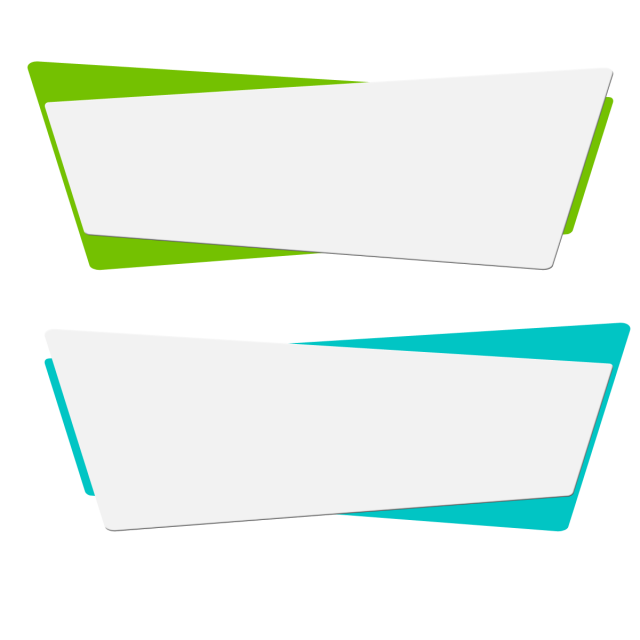 الإمكانيات الصحية :
الموقف التنفيذي لمشروعات الصحة
مستشفي دمياط العام  :
متابعة استئناف العمل باستكمال مبني العيادات الخارجية والغسيل الكلوي ونسبة تنفيذ المشروع الحالي 88% ومتوقع الانتهاء منه يونيو 2020
تم تزويد 2 جهاز تنفس صناعي في العناية المركزة 
تم التعاقد مع اطباء مخ واعصاب (تخصص الجراحة – تخصص النفسية والباطنة ) وانشاء بروتوكول تعاون تعليمي بين دمياط العام وجامعة دمياط 
جاري تجهيز مناظير الجراحة العامة وجراحات النسا والتوليد 
تم اعداد قسم للعناية المركزة وافتتاحها كعناية مركزة تخصصية بسعة 13 سرير 
مستشفي دمياط التخصصي: 
جاري اعداد   قسم العناية المركزة القديمة والتي تم تطويرها بالجهود الذاتية للمجتمع المدني لتشغيلها وافتتاحها كعناية مركزة تخصصية بسعة 13 سرير 
مستشفي فارسكور المركزي : جاري  ادراج المستشفي ضمن خطة احلال وتجديد شاملة بالعام المالي 2021/2020 وتخصيص اعتماد مالي لهذا العام 20 مليون جنيه 
مستشفي الزرقا المركزي :
تم   تطوير قسم الاستقبال والطوارئ علي احدث المعايير التصميمية 
تم افتتاح 3 حجرات للاسنان بمستشفي الزرقا المركزي 
اعتماد مستشفي الزرقا كمركز تدريبي للزمالة المصرية
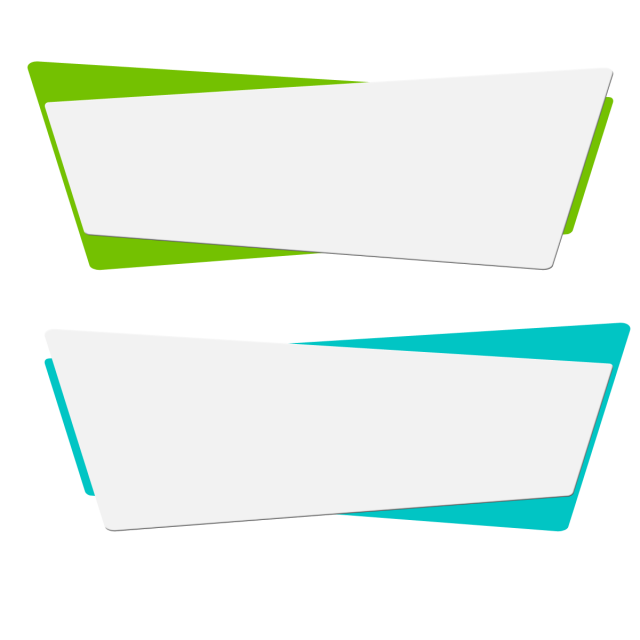 الإمكانيات الصحية :
مستشفي السرو المركزي : 
تم  انشاء قسم للغسيل الكلوي بمشاركة  المجتمع المدني بمبني المشرحة الغير مستغل  بسعة 10 ماكينات
مستشفي الصحة النفسية وعلاج الادمان بدمياط الجديدة  : متابعة استئناف العمل بالمشروع ومتوقع الانتهاء منه في 6/2020
وحدات ومراكز صحة الاسرة :
متابعة تطوير مركز صحة اسرة اول بالادارة الصحية بدمياط وجاري اجراءات الاستلام الابتدائي 
متابعة تطوير مركز صحة اسرة ثان 
الاستلام الابتدائي لوحدتي صحة الاسرة بابو سعادة الكبري والوحدة الصحية بالمأمورية وجاري اتخاذ اجراءات توصيل المرافق 
متابعة اعمال انشاء وحدتي الجبايلة والكحيل بالادارة الصحية بكفر البطيخ
برنامج الرعاية الصحية لغير القادرين 
تطبيق برنامج الرعاية الصحية لغير القادرين بعدد 18 وحدة ومركز طب اسرة بالادارات الصحية الخمسة ومستشفي دمياط التخصصي
العلاج عن بعد :تم افتتاح وحدة العلاج عن بعد بمستشفي جامعة المنصورة مع اتاحة التواصل بينها وبين مستشفي دمياط التخصصي ووحدات ومراكز طب الاسرة المنوطة بتقديم الخدمة 
برنامج الرعاية الصحية للاجيئن السوريين : يتم  تقديم الخدمة في عدد 4 مراكز (عدد الاطفال 97 والفئات الاخري 243 متردد )
تم ترشيح عدد 12 مركز وطب اسرة لاعتمادهم كمراكز للتدريب زمالة طب اسرة بالمحافظة 
التطهير الكامل للمستشفيات
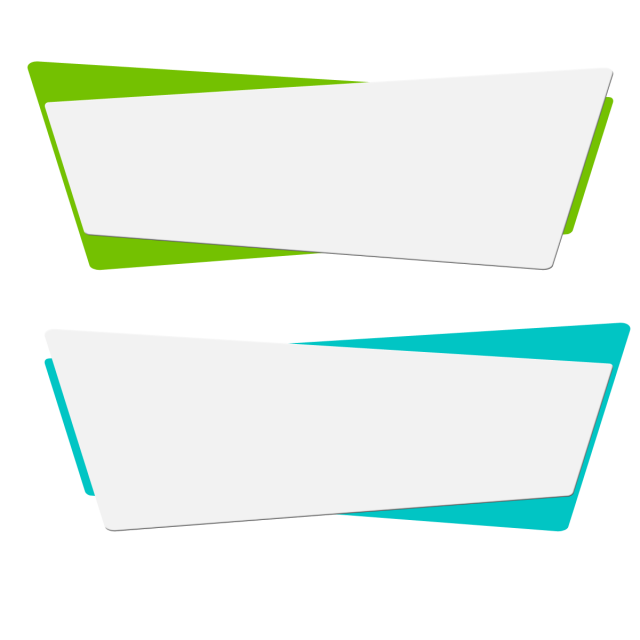 مياه الشرب والصرف الصحي
اولا : مياه الشرب :
المشروعات الجاري تنفيذها :
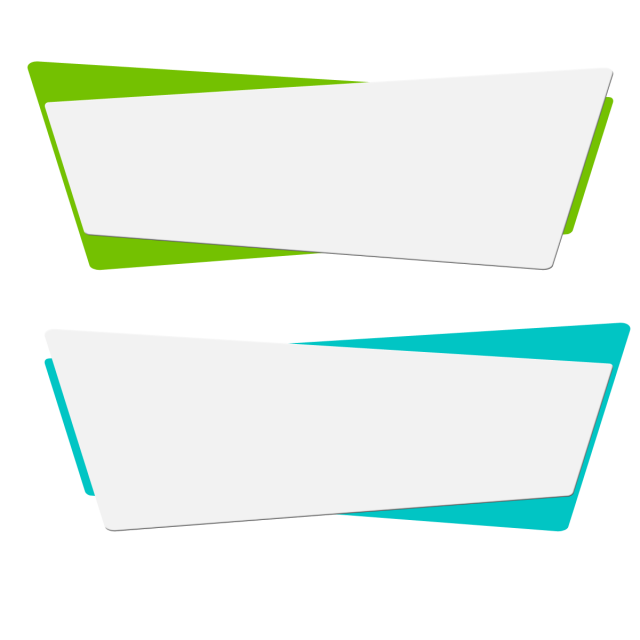 مياه الشرب والصرف الصحي
ثانيا الصرف الصحي :
المشروعات المنفذة
المشروعات الجاري تنفيذها :
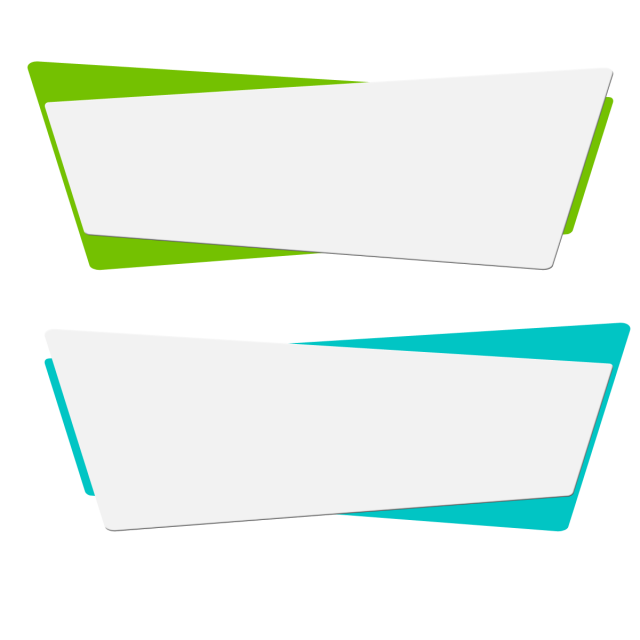 الكهرباء :
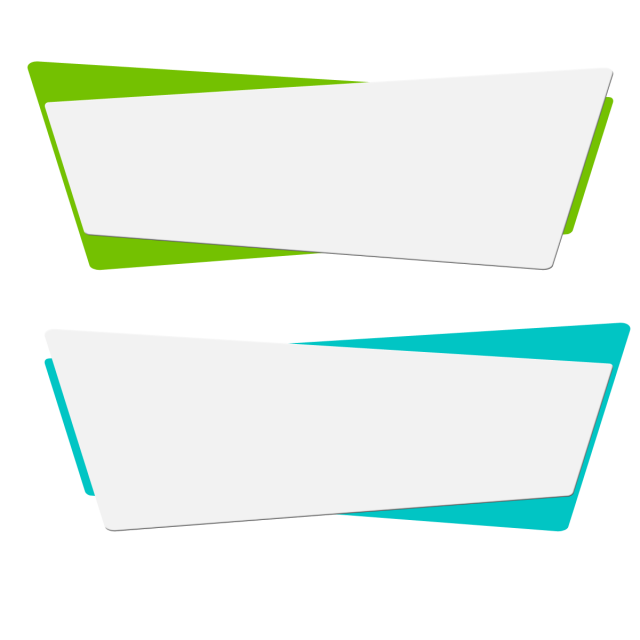 الكهرباء :
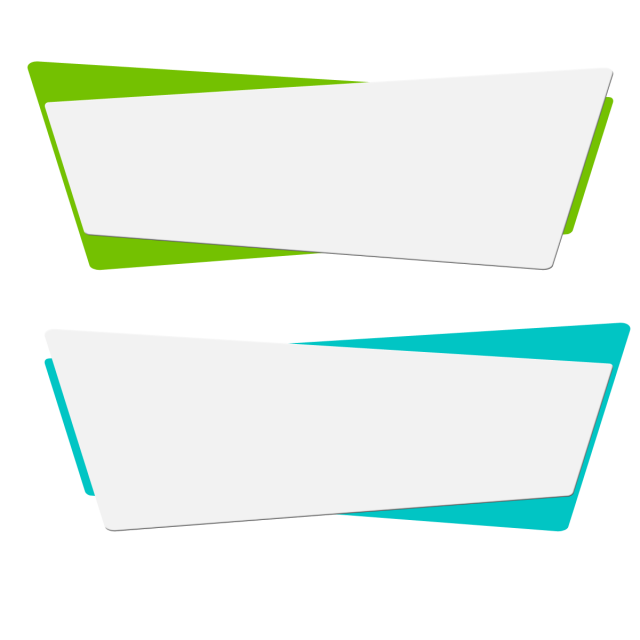 الكهرباء :
تم افتتاح عدد 30 مركز رئيسي وفرعي لشحن العداد مسبوق الدفع :
14مراكز بمركز دمياط 
3 مراكز بمركز كفر سعد 
3 مراكز بمركز كفر البطيخ 
3 مراكز بدمياط الجديدة 
3 مراكز بمركز الزرقا 
4  مراكز بمركز فارسكور 
جاري تجهيز عدد 13 مركز لشحن العداد مسبوق الدفع ( 3 بمركز كفر سعد – 2 بمركز كفر البطيخ و 2 بمدينة الروضة – و 2 بمركز الزرقا – و 3 بمركز فارسكور و مركز واحد بمركز دمياط )
عدد المراكز المقترح افتتاحها في الفترة المقبلة  7 مراكز موزعة كالاتي : 6 مراكز بمركز دمياط ومركز واحد بمركز كفر سعد )
المشروعات الجاري تنفيذها
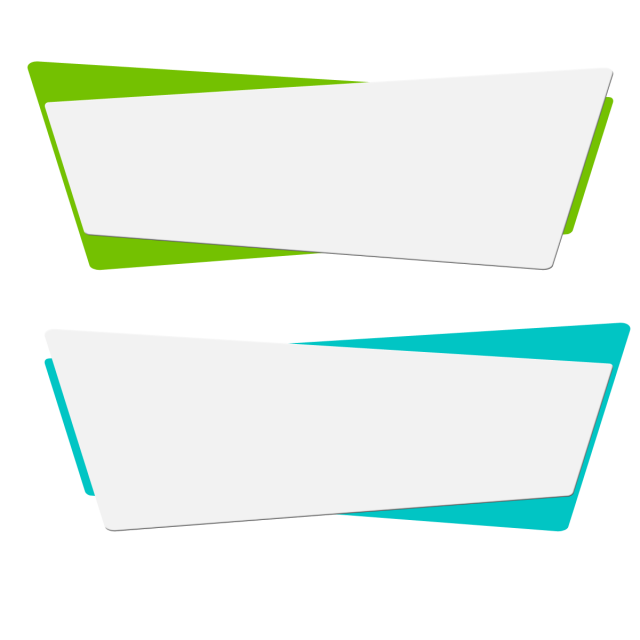 الطرق:
اولا الاعمال التي قامت بها مديرية الطرق :
تم رصف بعض الشوارع بتقسيم زينب شلبي بدمياط 
تم رصف اجزاء بمنطقة بندر دمياط 
تم رصف منطقة  الخضري بدمياط 
جاري تشغيل اعمال ترميم طبقة الاساس بكلا من : من طريق طرا النيل كفر العرب – طريق عزبة العمدة الناصرية طريق من كوبري الدرنج باتجاه حجاجة 850 م طريق 191 بفارسكور 
تم الانتهاء من اعمال طبقة الاساس بطريق الحصار الغربي وتم رفع وخفض المضائق بجميع الشوارع بالروضة 
تم عمل قطاعات تكاسي السعيدية والعباسية بكفر سعد 
تم قشط اجزاء من شارع الثورة وشارع احمد عرابي
اعمال هيئة الطرق والكباري بدمياط 
المشروعات التي تم الانتهاء منها
المشروعات الجاري تنفيذها
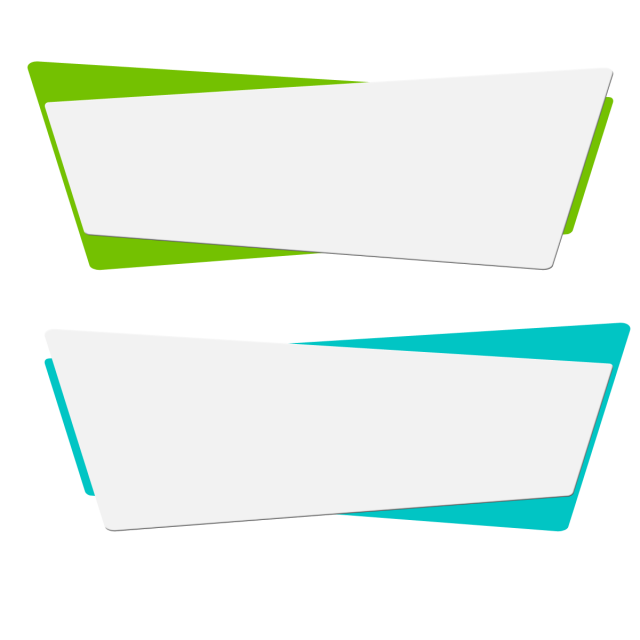 الطرق:
الخطة الاستثمارية 2019/2020
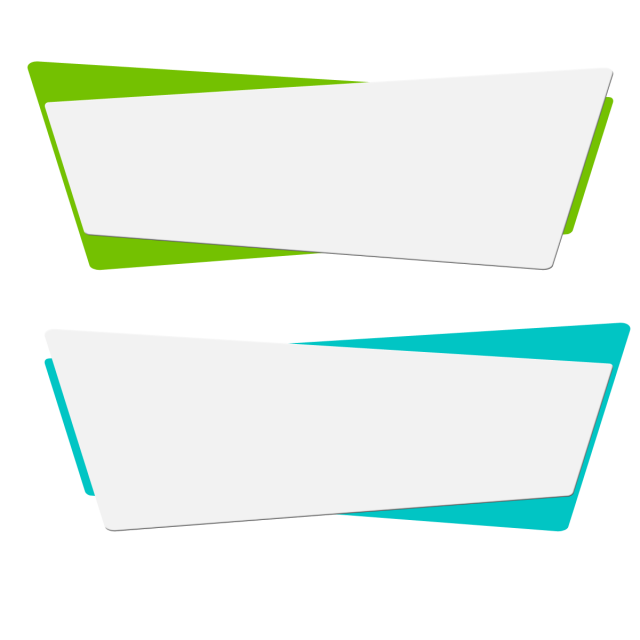 الزراعة
في اطار اهتمام أ.د/ منال عوض محافظ دمياط بالثروة الزراعية والانتاج ومتابعة منظومة كارت الفلاح تقوم مديرية الزراعة بالمتابعة الميدانية والتواصل مع المزارعين وتوعيتهم بجميع المستجدات في مجال الإنتاج الزراعي
بيان ما تم انـجازه بمشروع كارت الفلاح
تقدم حصاد المحاصيل الرئيسية للموسم الشتوي
تقدم حصاد المحاصيل الرئيسية للموسم الصيفي
المشروعات التابعة للمديرية
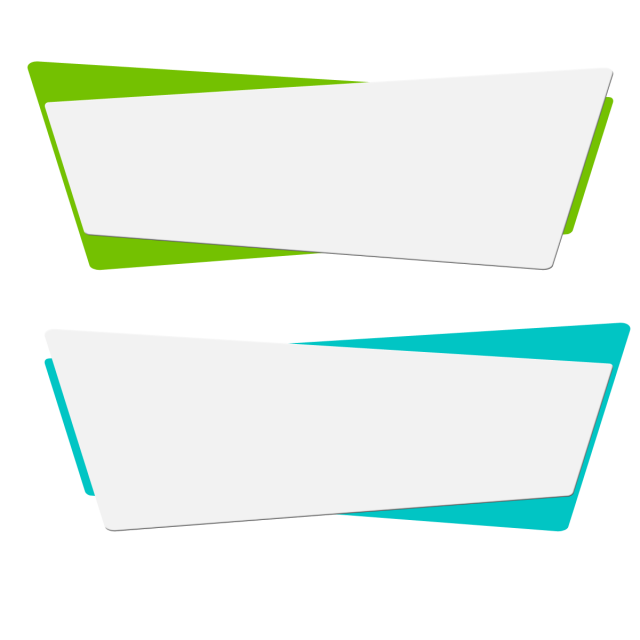 الزراعة
في اطار اهتمام أ.د/ منال عوض محافظ دمياط بالثروة الزراعية والانتاج ومتابعة منظومة كارت الفلاح تقوم مديرية الزراعة بالمتابعة الميدانية والتواصل مع المزارعين وتوعيتهم بجميع المستجدات في مجال الإنتاج الزراعي
بيان بارصدة الاسمدة :
حصر صوب انتاج الشتلات والخضر المرخصة بنطاق المحافظة
حصر مزارع الانتاج الداجني والحيواني
خطة التطهيرات
حصر محلات الاتجار في الاسمدة والمبيدات
حصر محلات ومصانع الاعلاف
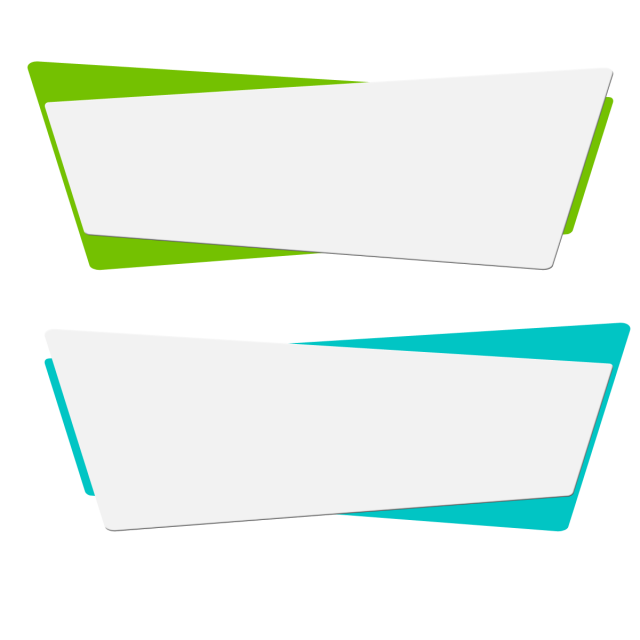 الشباب والرياضة :
موقف تنفيذ مشروعات الشباب والرياضة
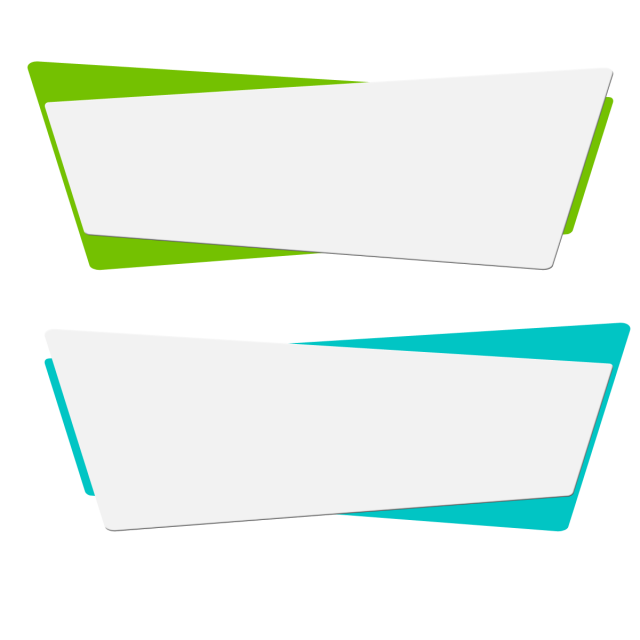 الشئون الاجتماعية :
موقف تنفيذ مشروعات الشئون الاجتماعية
تكافل وكرامة 
عدد حالات تكافل وكرامة حتى تاريخه 35674
منهم عدد حالات تكافل 18180 كرامة 17494
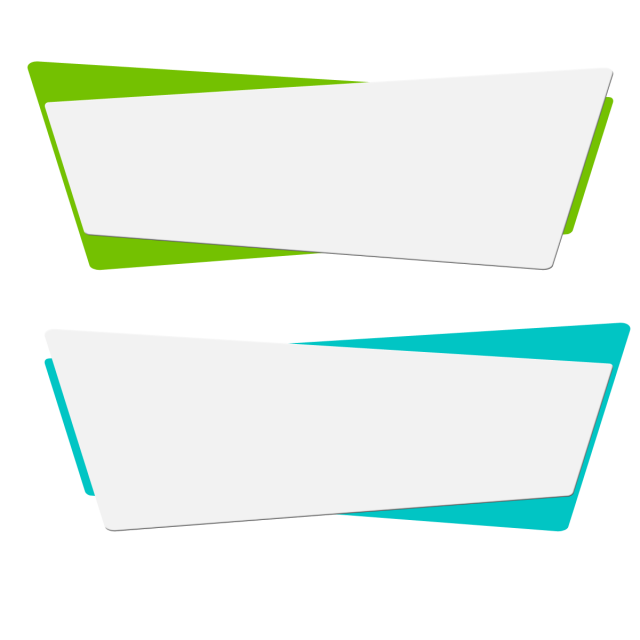 الثقافة :
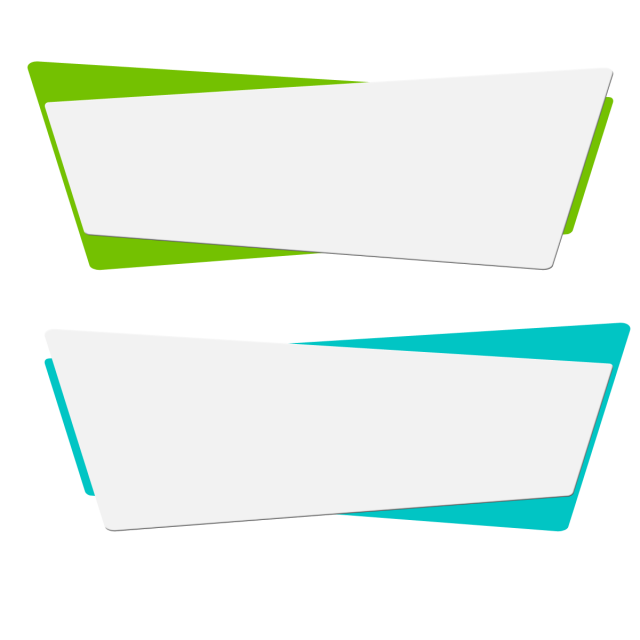 الغاز:
موقف توصيل مشروع الغاز الطبيعي للمنازل حتي 30ابريل 2020
جاري توصيل الغاز الطبيعي الي قرية  كفر سعد البلدومدينة فارسكور وقرية المنازلة
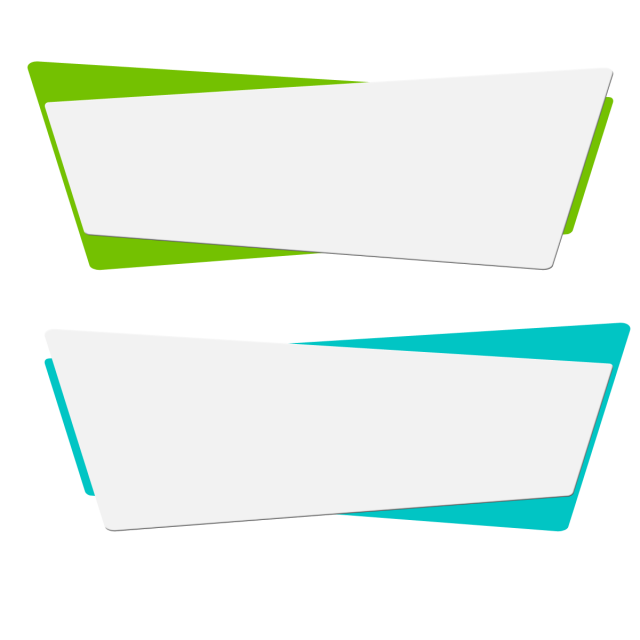 التموين:
قامت مديرية التموين بعدة حملات اسفرت عن :
بناء علي تعليمات أ.د/ محافظ دمياط بضرورة القيام بحملات تفتيشية للمراقبة علي جودة ووزن رغيف العيش بجميع انحاء المحافظة وتنفيذ عدد من الحملات التموينية لمراقبة الاسعار بجميع الاسواق وتوفير السلع الاساسية للمواطنين 
تم تحرير عدد محضر 228 لمخالفات المخابز 
تم تحرير عدد  462محضر لمخالفات الاسواق 
تم تحرير عدد 25محاضر بالنسبة لمخالفات مستودعات الغاز
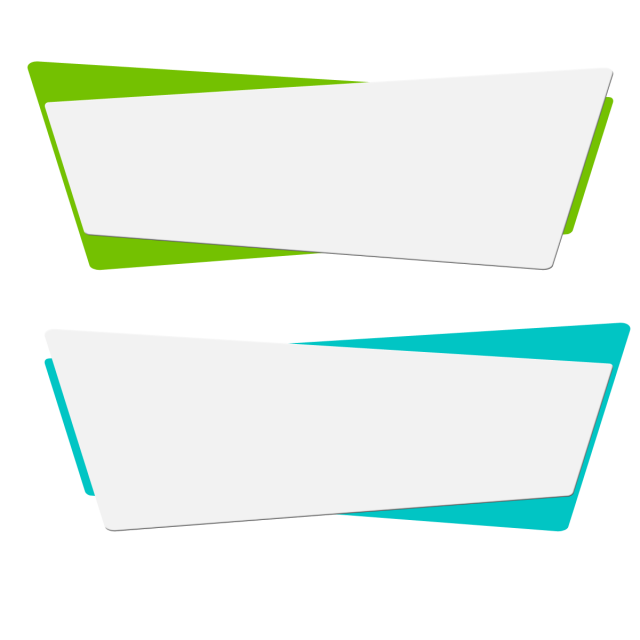 الاسكان:
في اطار اهتمام الدكتورة منال عوض محافظ دمياط بتوفير وحدات سكنية حضارية لمحدودي الدخل
موقف تنفيذ مشروعات الاسكان
موقف تنفيذ مشروعات الاسكان التابعة لصندوق الاسكان
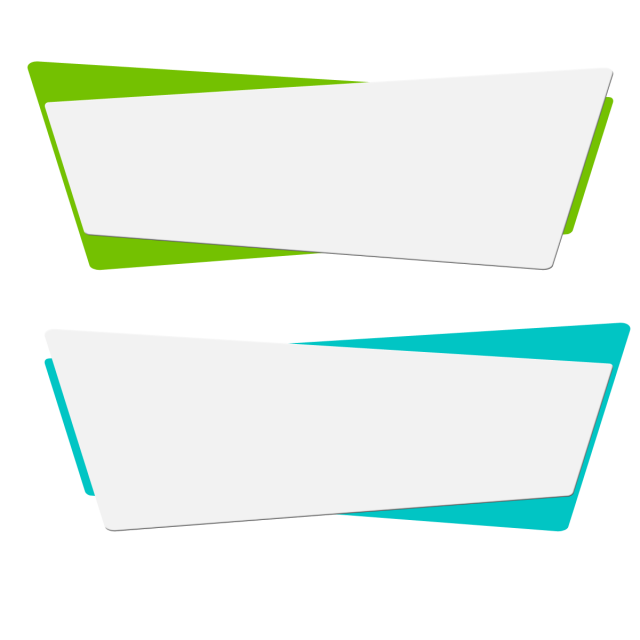 الري:
في اطار خطة المحافظة للارتقاء بمنظومة الري بالمحافظة جاري تنفيذ عدد من المشروعات والمتمثلة في الاتي :
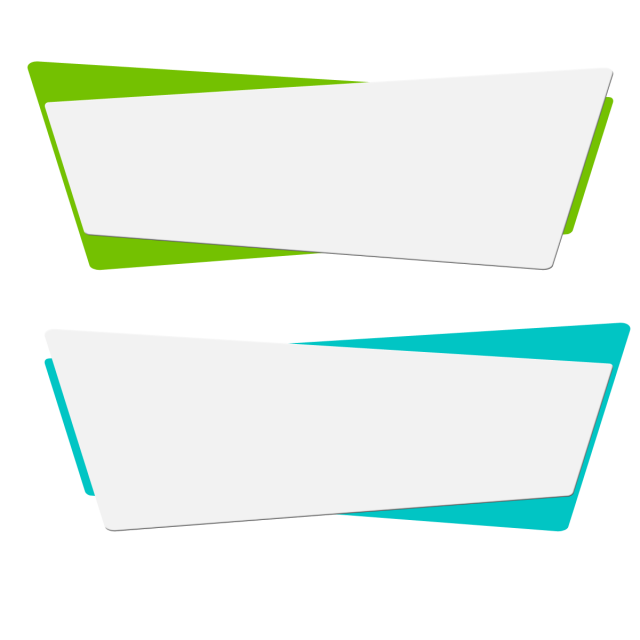 قوي عاملة :دمياط خالية من البطالة 2020:
في اطار اهتمام الاستاذة الدكتورة منال عوض محافظ دمياط للقضاء علي البطالة بمحافظة دمياط وتوفير فرص عمل للشباب تم توفير عدد 142خلال شهر ابريل 2020
بيان بأعداد المعينين بالقطاع الخاص خلال شهر ابريل 2020
مشروعك
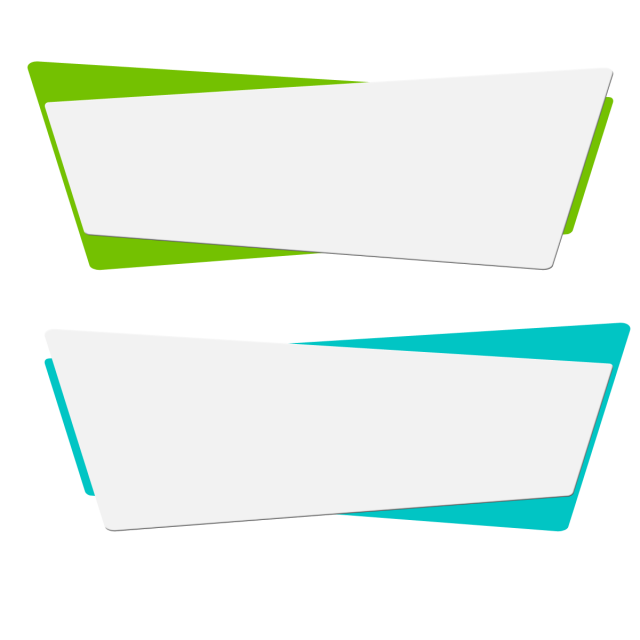 الخطة الاستثمارية
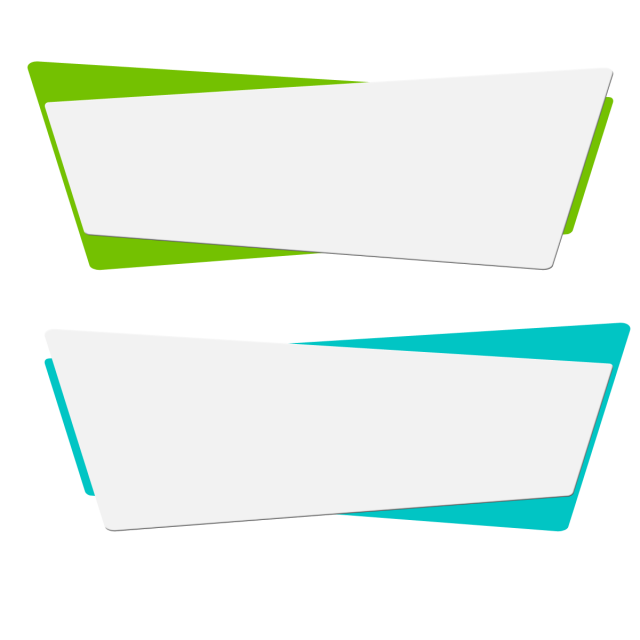 تعديات علي الاراضي الزراعية:
اصدرت الاستاذة الدكتورة منال عوض محافظ دمياط  تعليماتها الي مدير عام مديرية الزراعة بدمياط بضرورة التنسيق مع رؤساء الوحدات المحلية للمراكز والمدن  المحافظة من أجل ازالة كافة التعديات في المهد 
ما تم ازالته خلال الفترة من  1 /4 /2020 حتي 30 /4 /2020
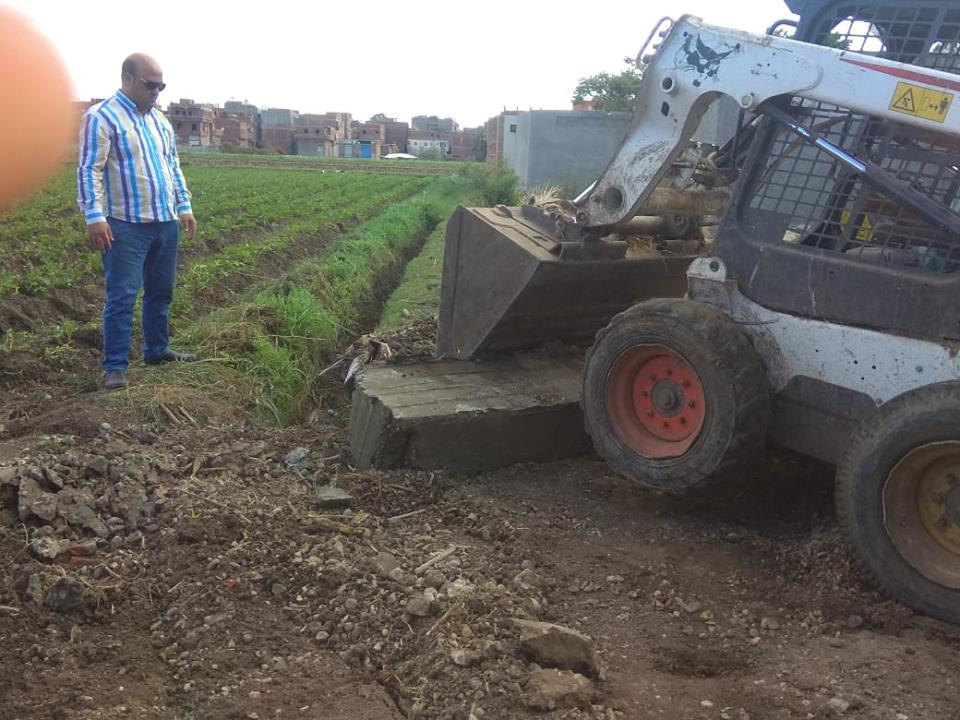 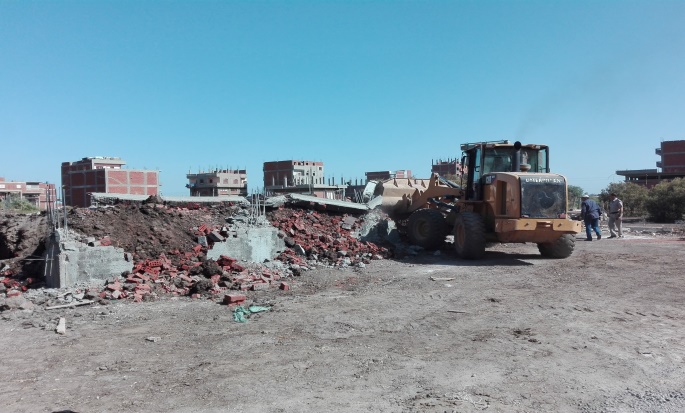 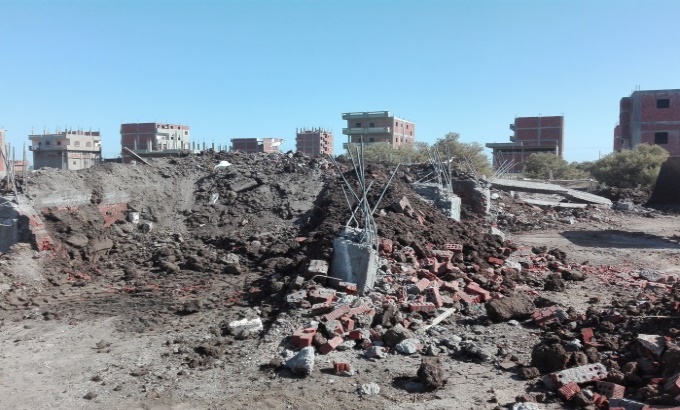 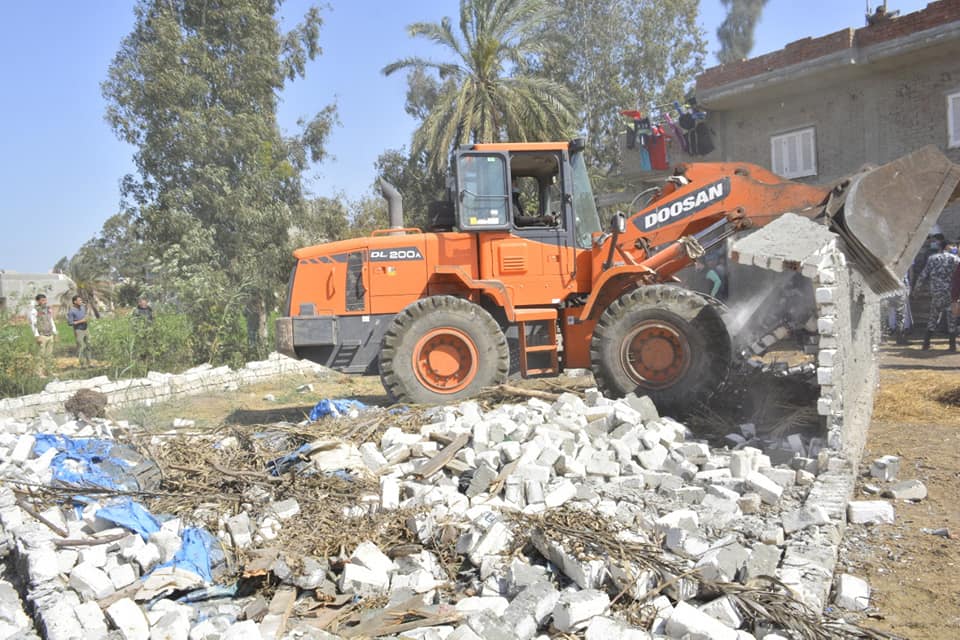 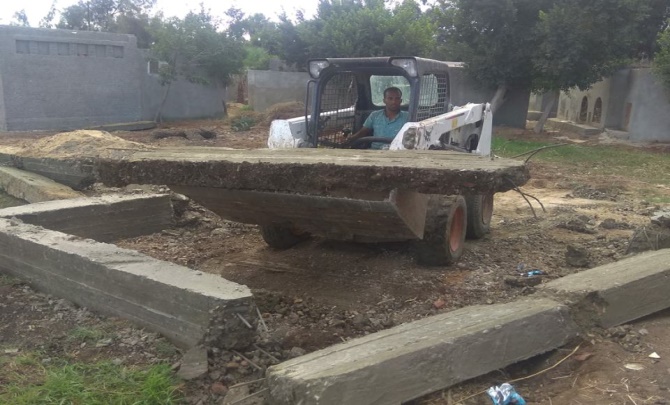 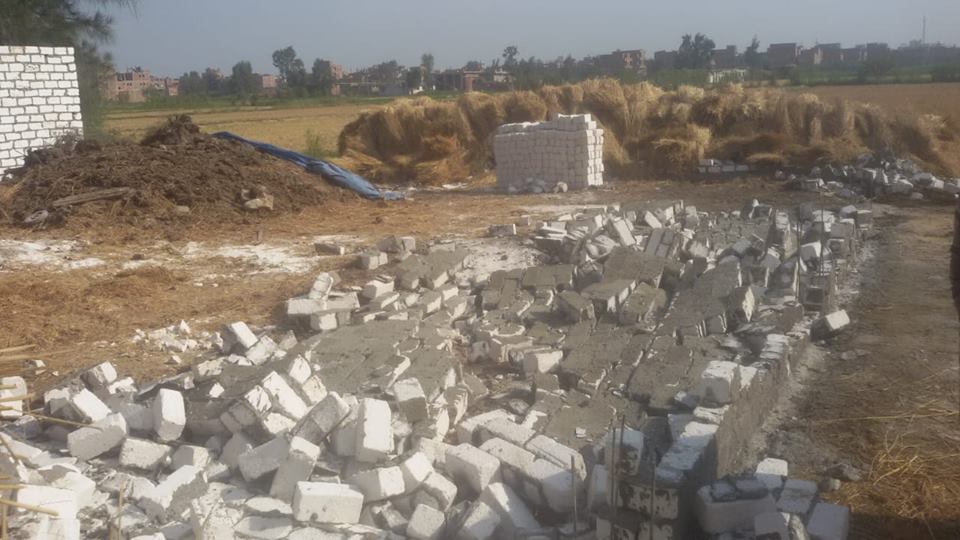 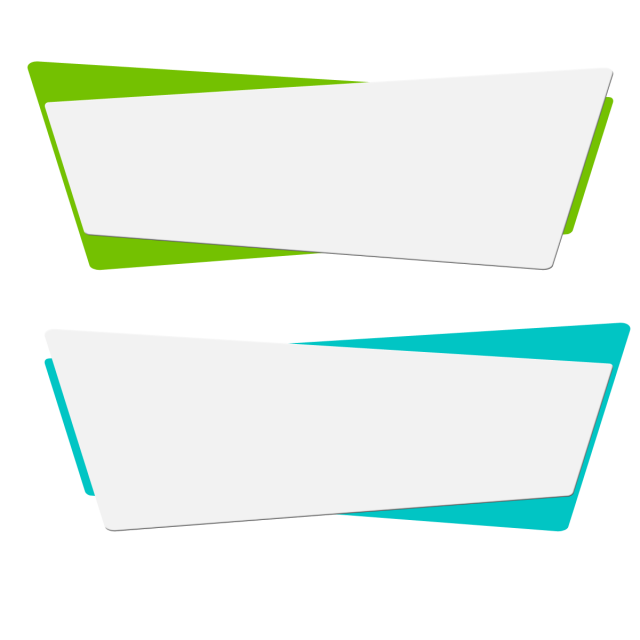 تعديات علي املاك الدولة :
في اطار الحملة المكبرة  التي يقودها الرئيس عبد الفتاح السيسي رئيس الجمهورية وبناء علي تكليفات سيادته بازالة كافة التعديات علي أراضي املاك الدولة 
اجمالي ازالة التعديات علي اراضي املاك الدولة من 17 /5 /2017 حتي 30 /4 /2020
موقف  تقنين اراضي املاك الدولة  حتي 30 /4 /2020
موقف تحرير العقود
جملة الحصيلة النقدية بحساب حق الشعب : 16,107,456جنيه
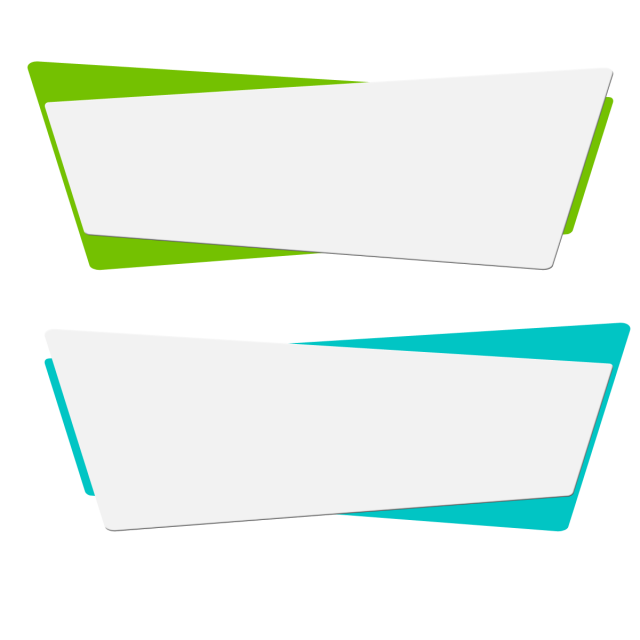 تعديات علي املاك الدولة :
الاراضي الزراعية
مخالفات البناء
اراضي املاك الدولة
اجمالي التعديات على الاراضي الزراعية واراضي املاك الدولة  ومخالفات البناء
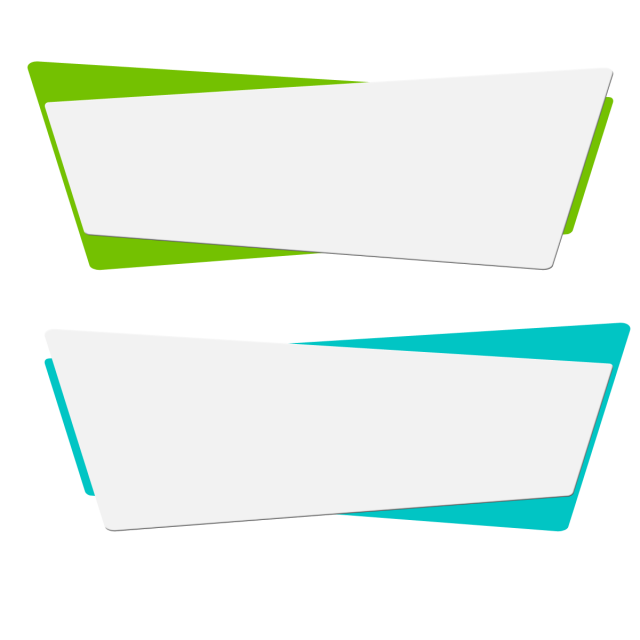 تعديات علي املاك الدولة :
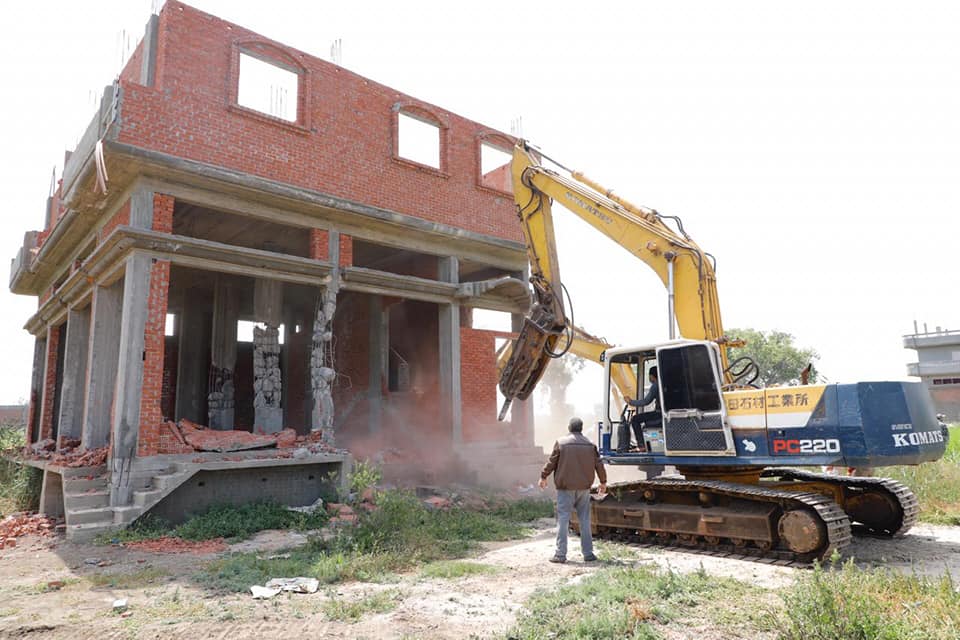 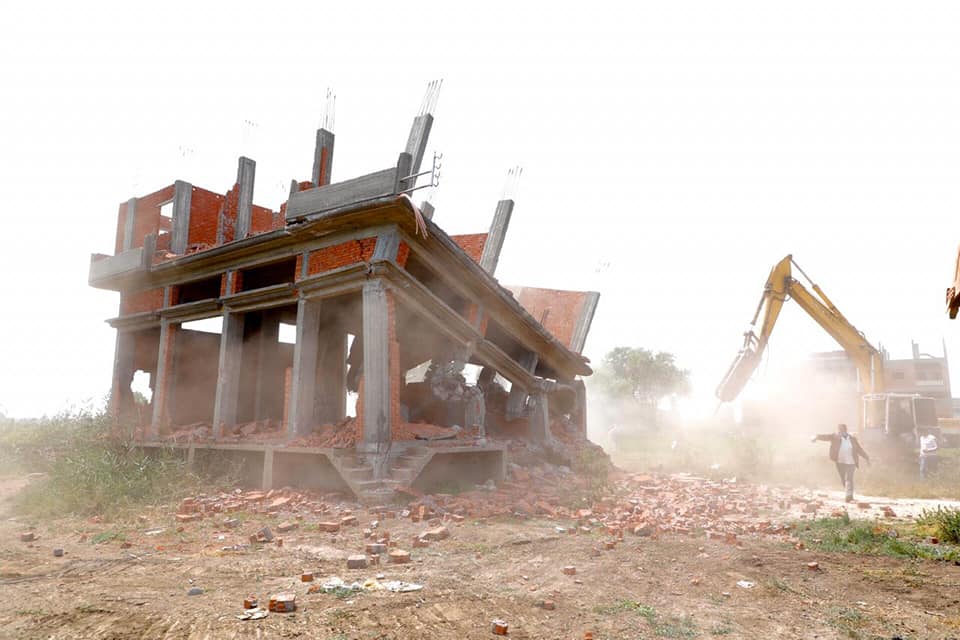 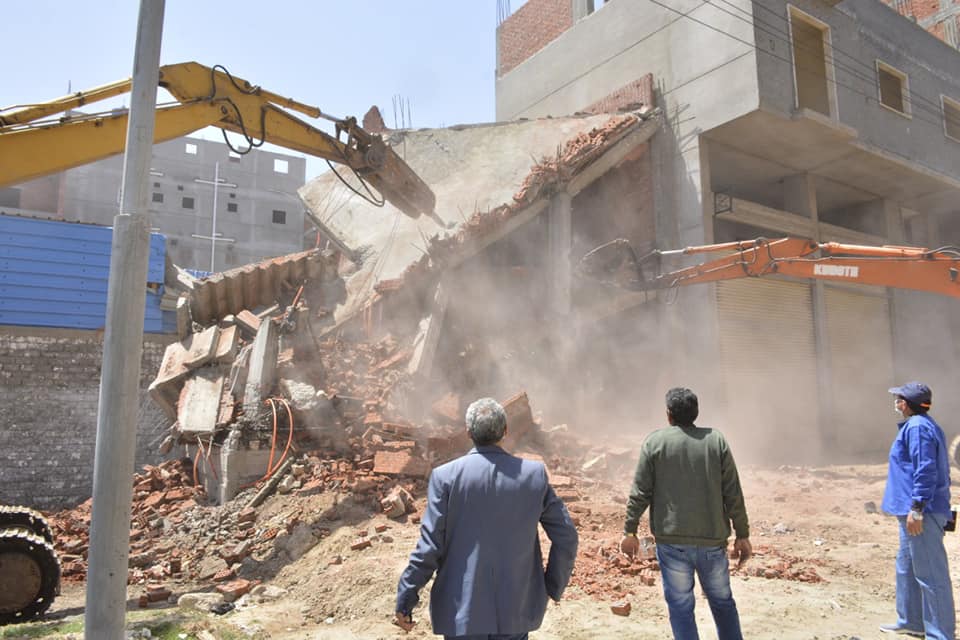 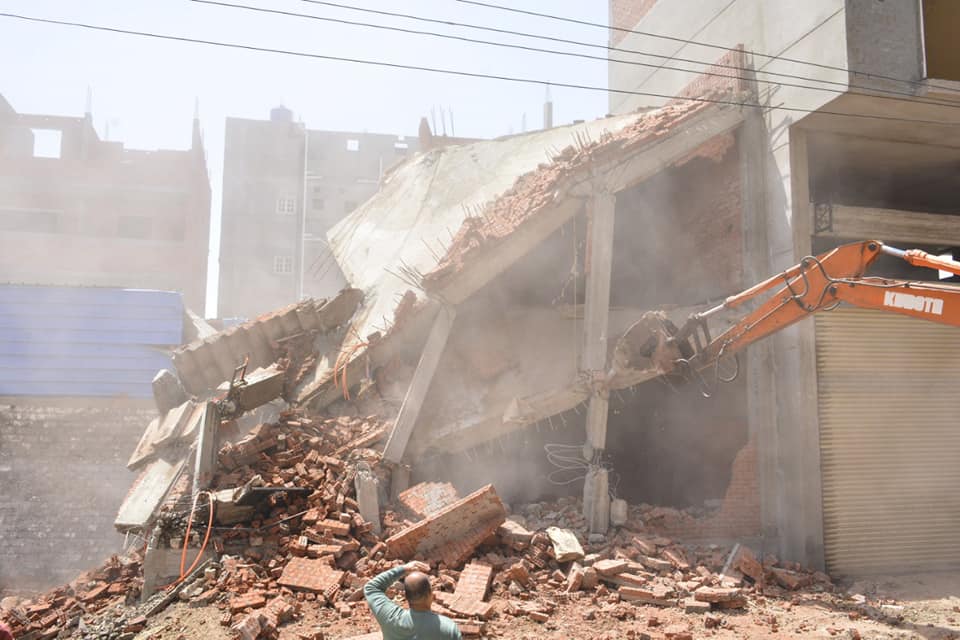 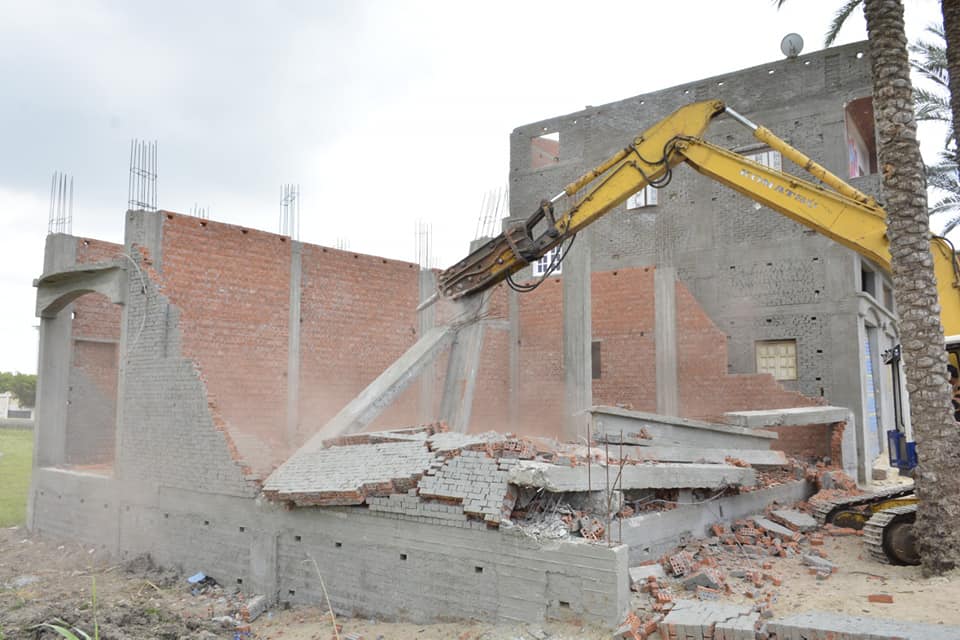 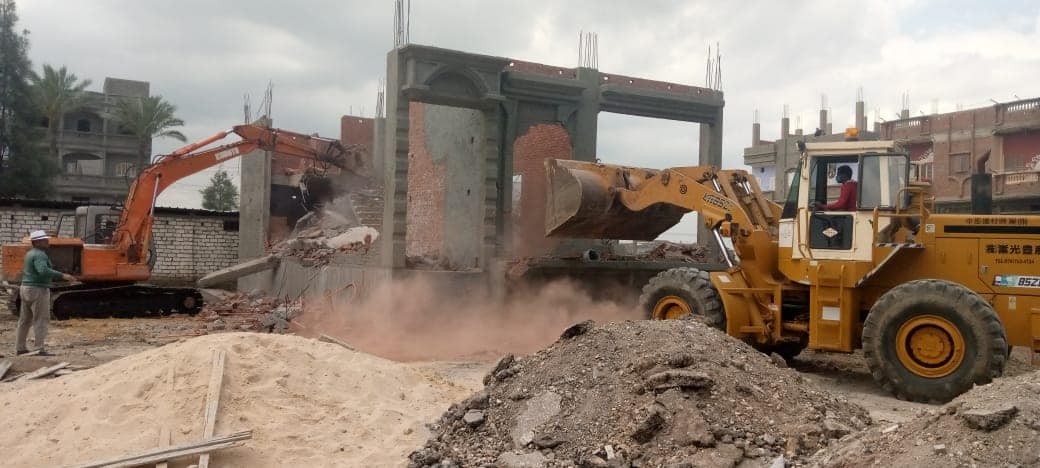 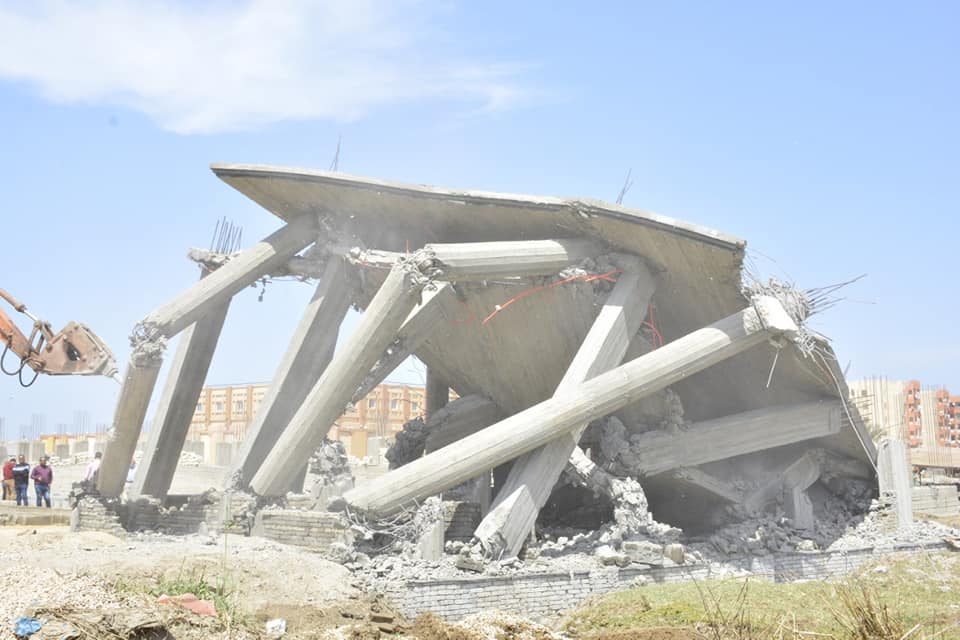 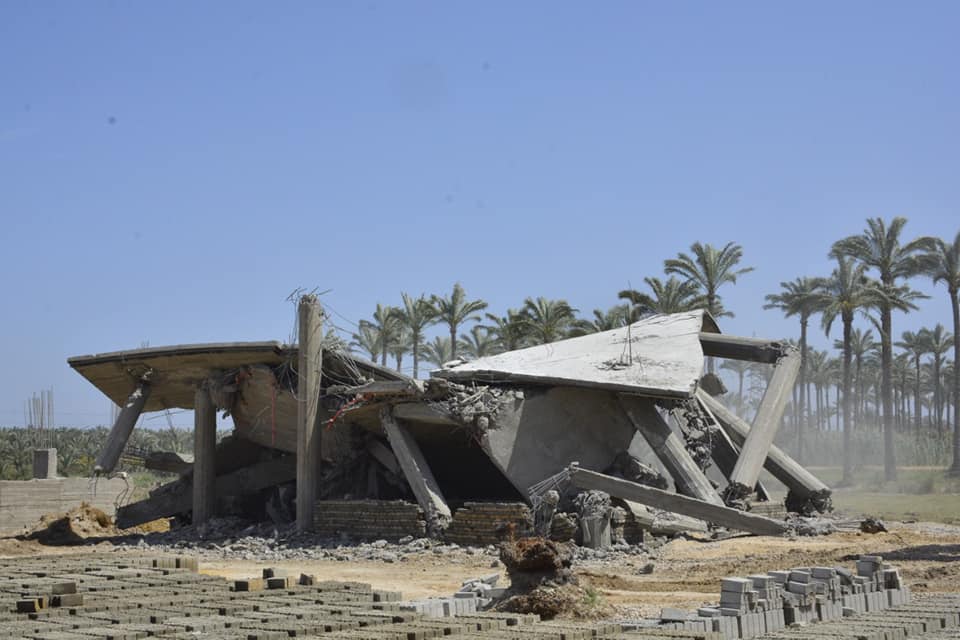 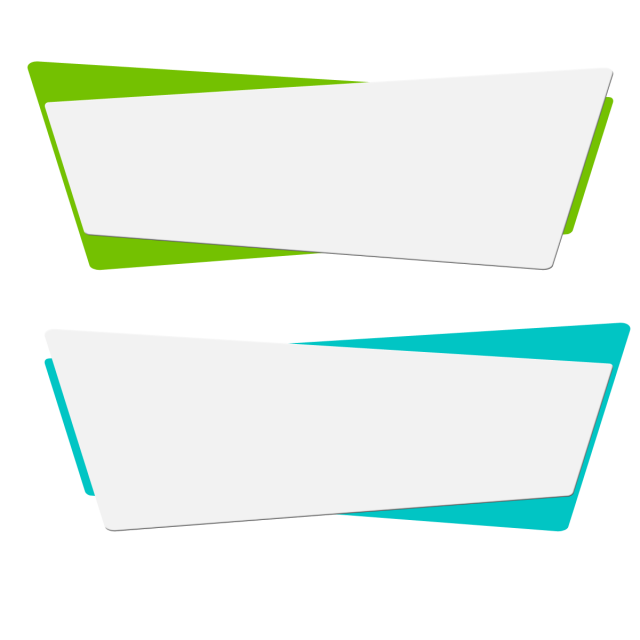 منظومة النظافة :
استلام معدات ومهمات جديدة للنظافة وتسوية الطرق بتكلفة إجمالية ١٤ مليون و ٣٠٠ الف جنيه
تم استلام عدد ٢ سيارة قلاب سعة ٢٠ طن بتكلفة قدرها ٤ مليون و ٣٠٠ الف جنيه حيث من المقترح ضمهم إلى معدات الطوارئ بديوان عام المحافظة والتى تستخدم في حملات النظافة بكافة المناطق، 
بالإضافة إلى جريدر لتسوية الطرق بقيمة ٦ مليون و ٨٠٠ الف جنيه وكذلك لودر مفصلى ٢ متر بتكلفة ٣ مليون و ٢٠٠ الف جنيه، إذ سيتم دعم الوحدة المحلية لمدينة رأس البر بهما مع استخدامهم في حال الاحتياج إليهم بالمراكز والمدن الأخرى...
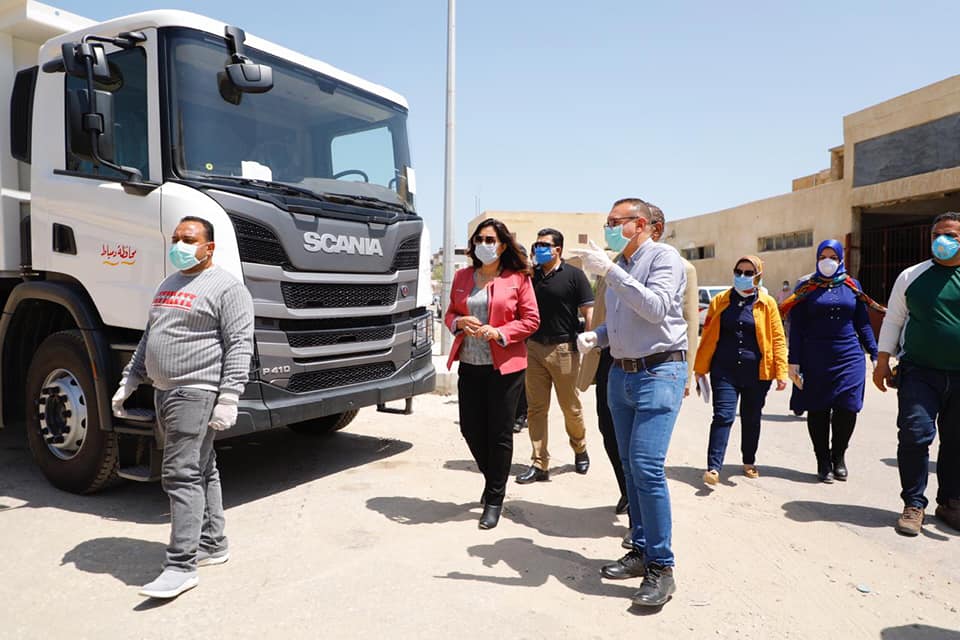 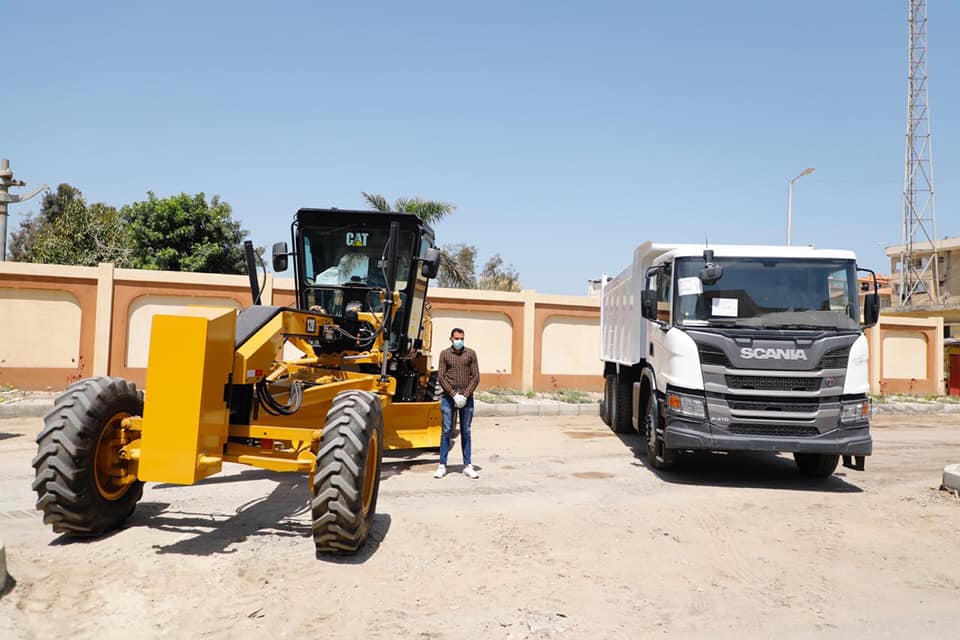 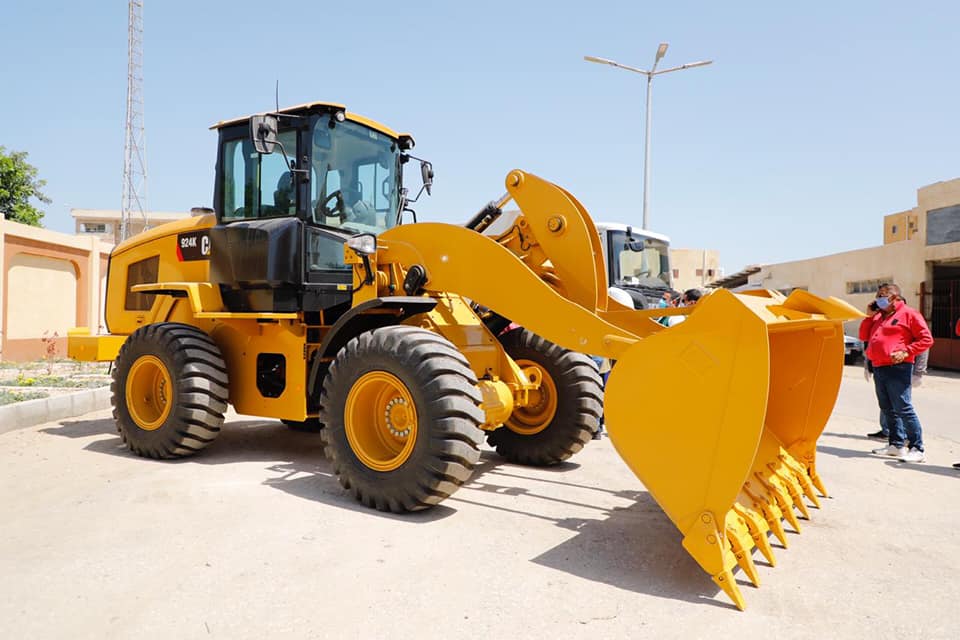 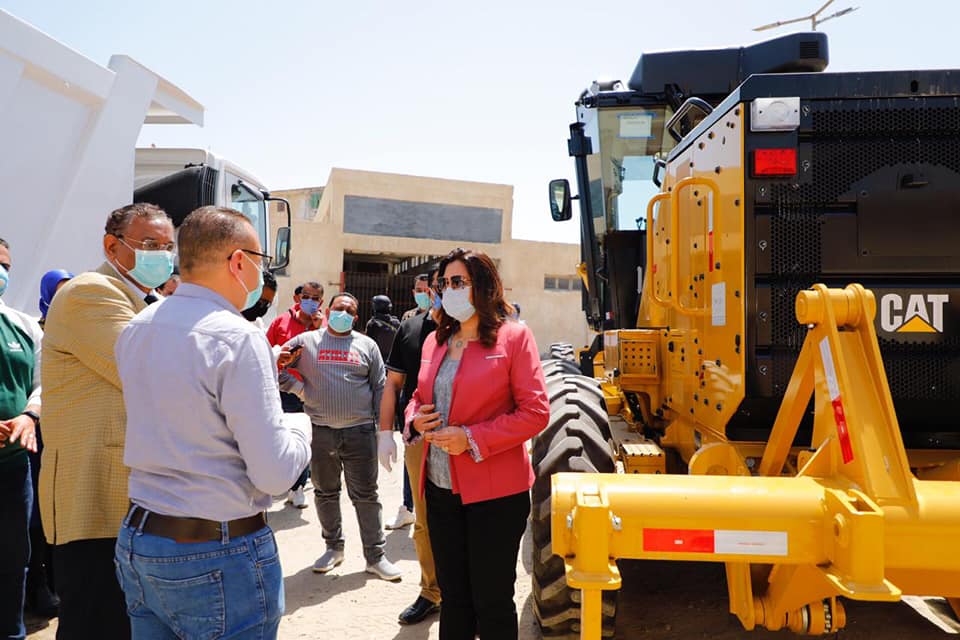 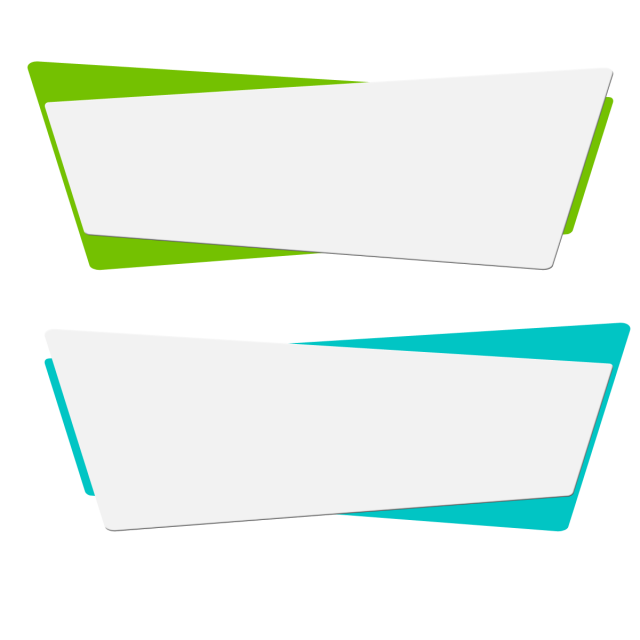 جولات  ومحليات :
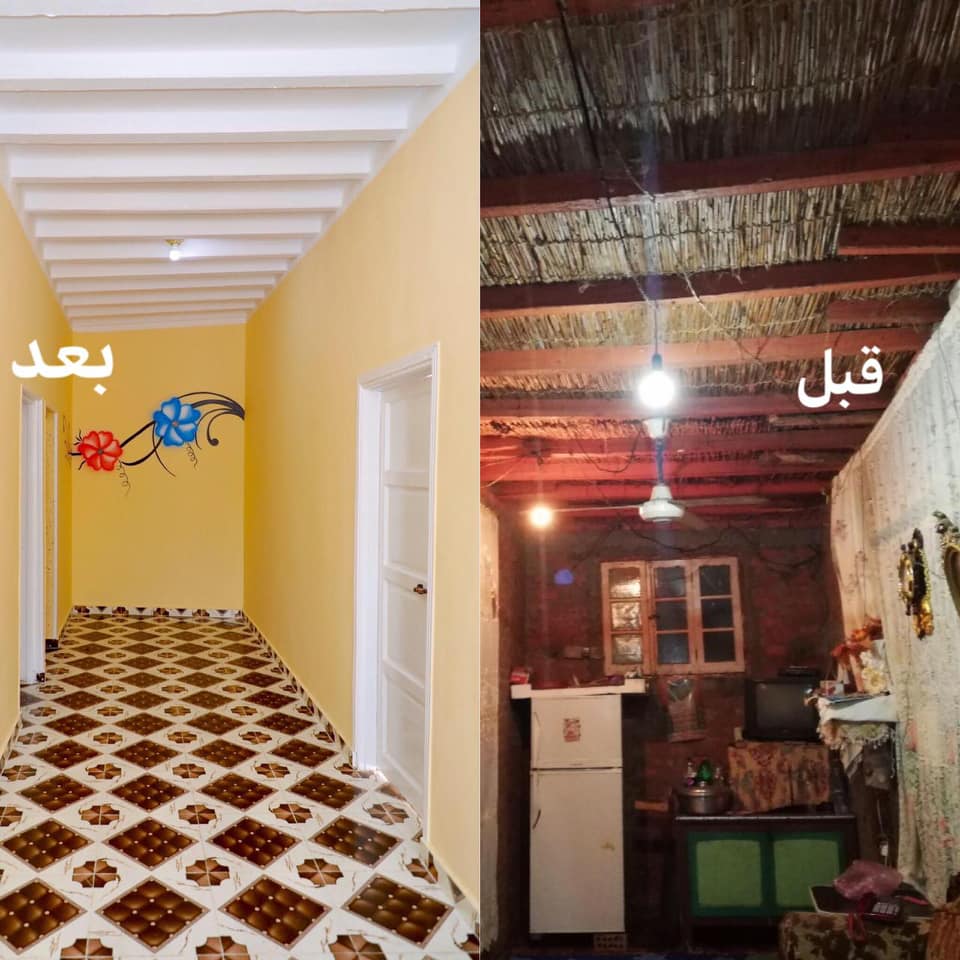 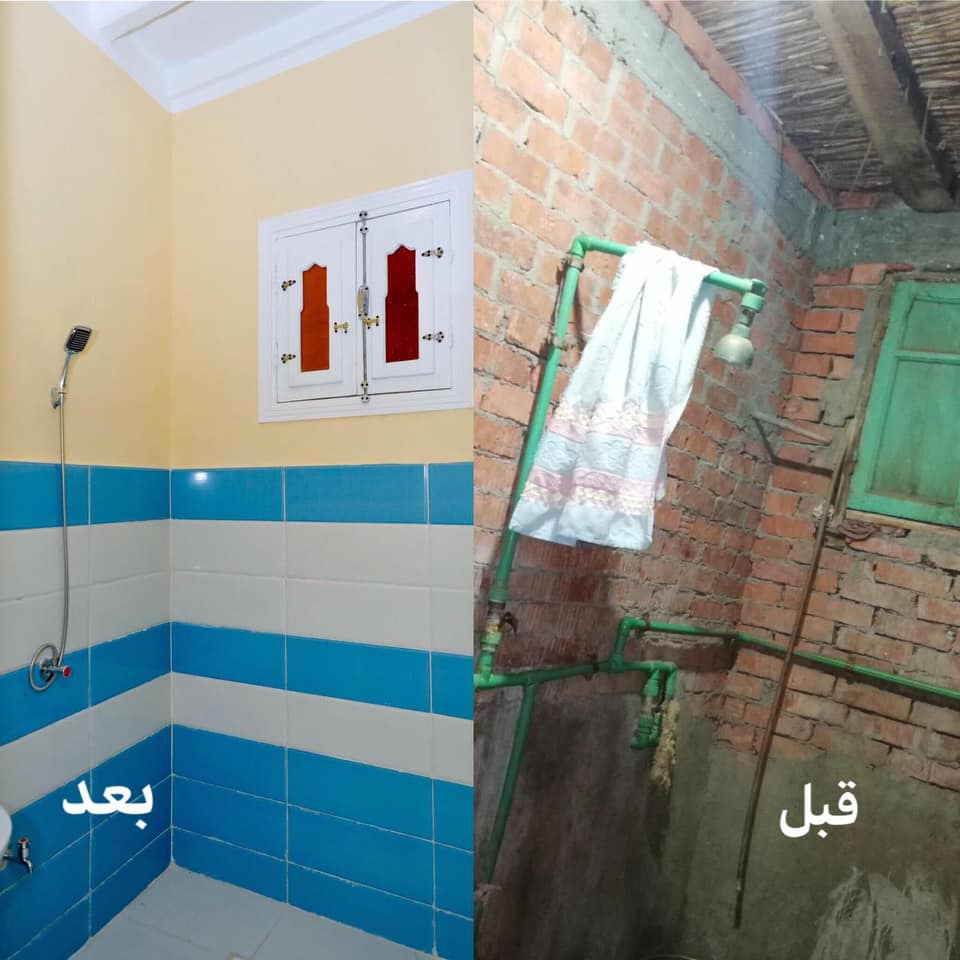 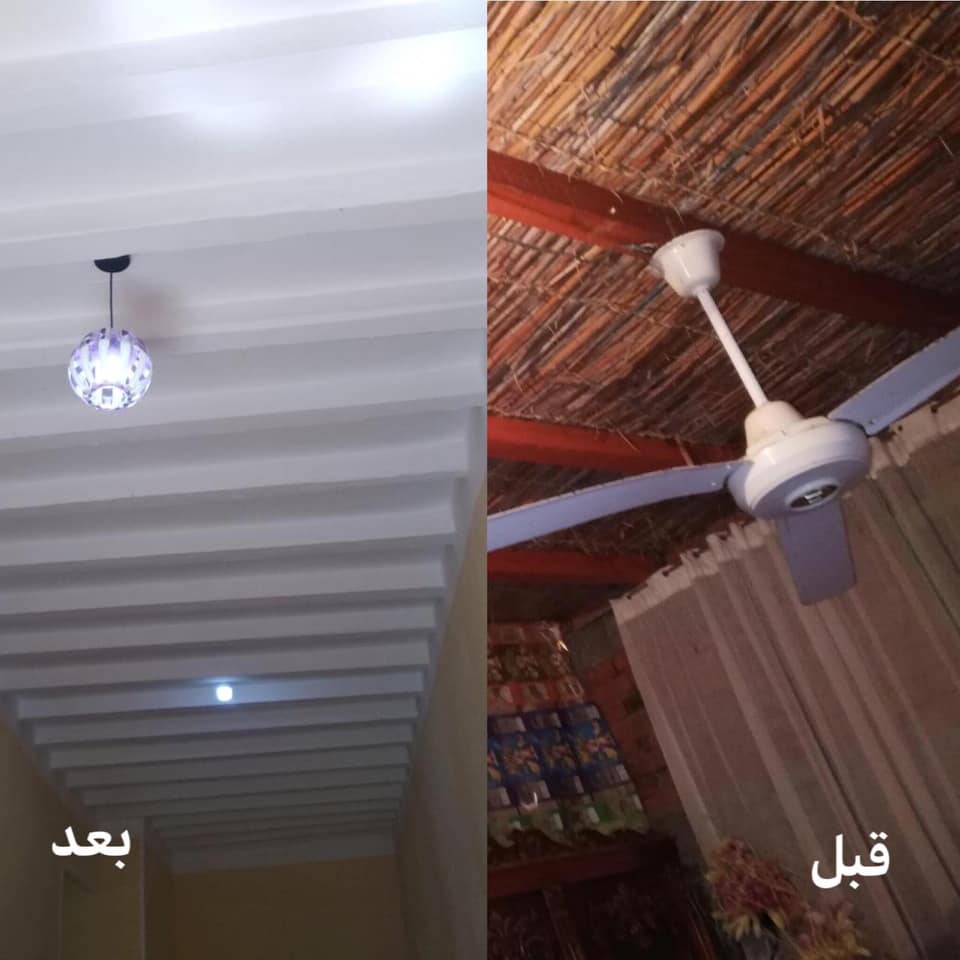 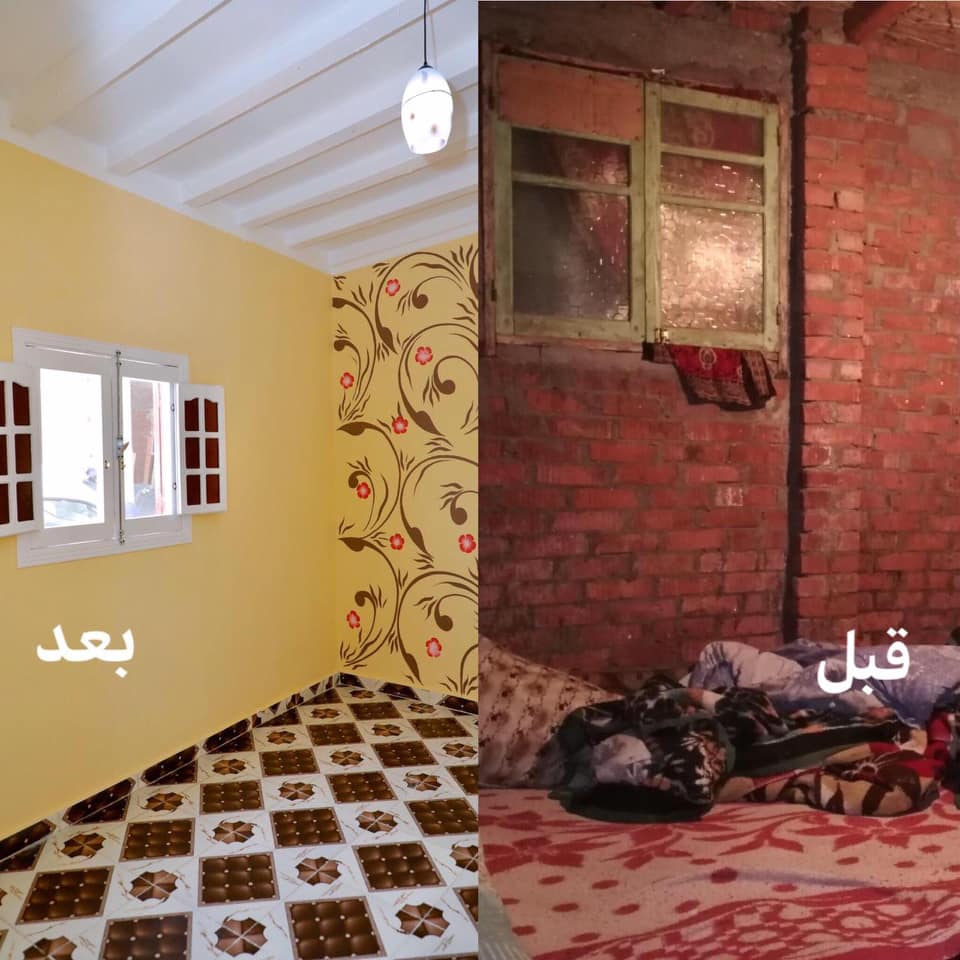 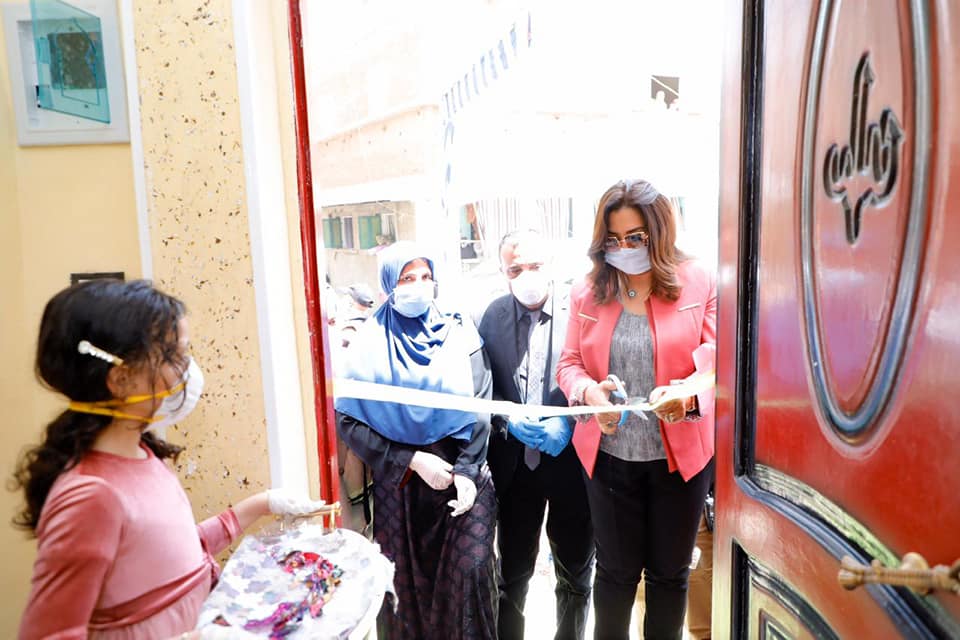 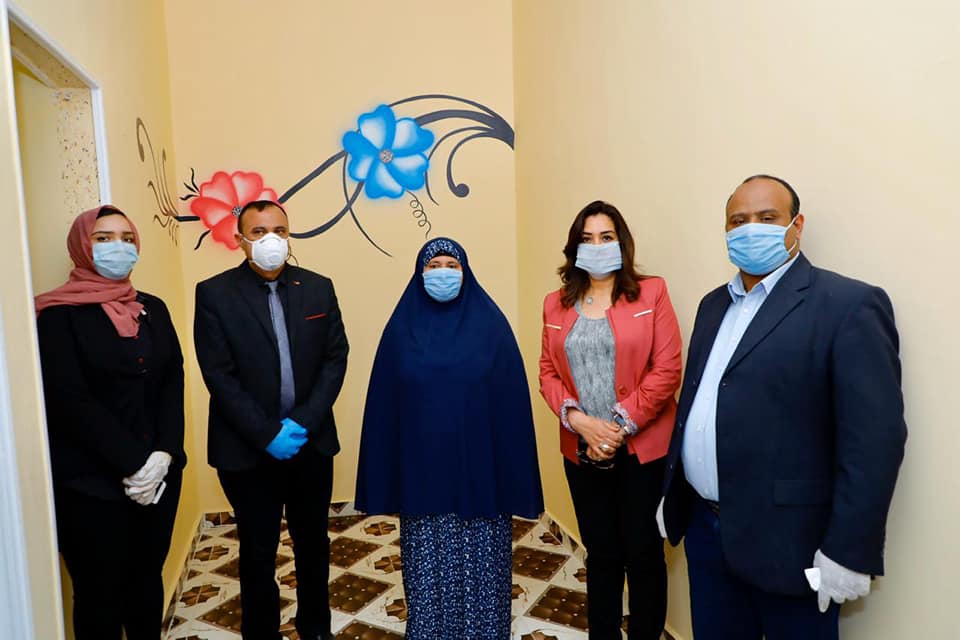 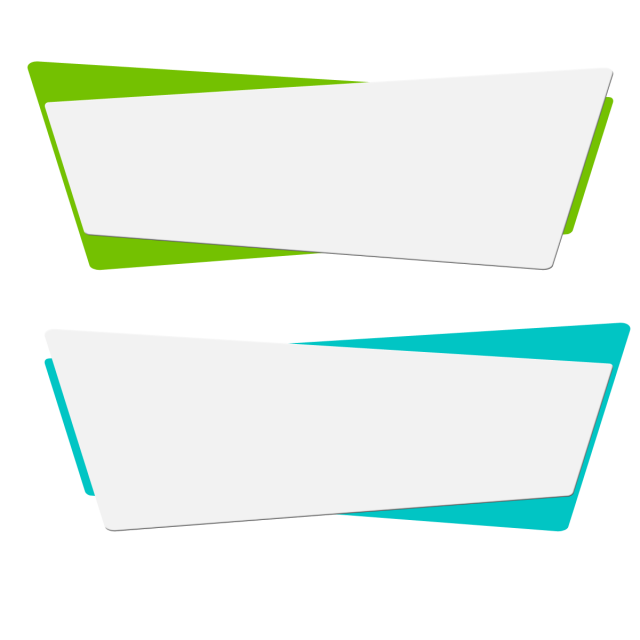 جولات  ومحليات :
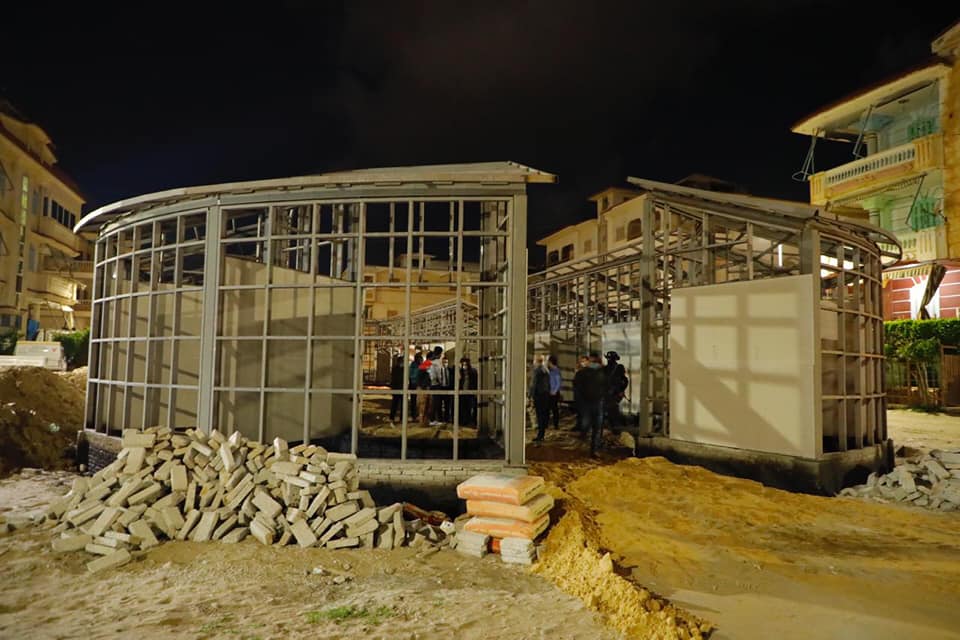 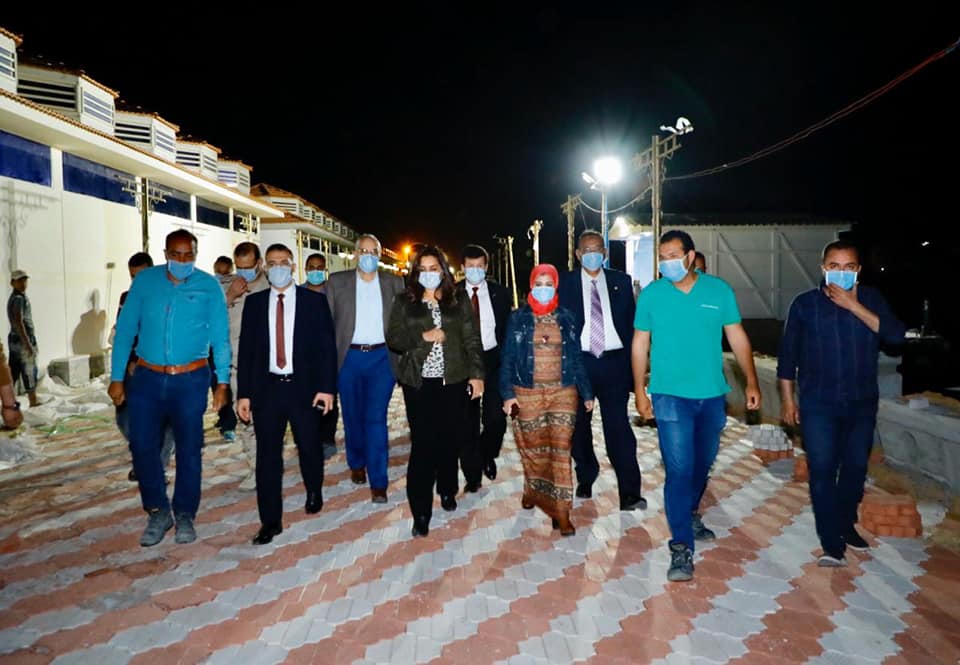 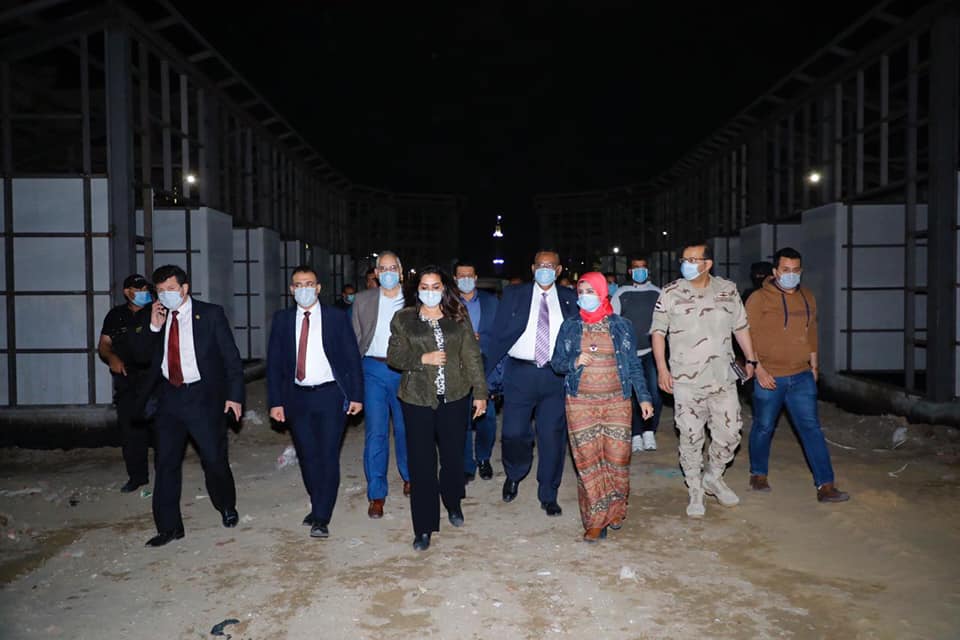 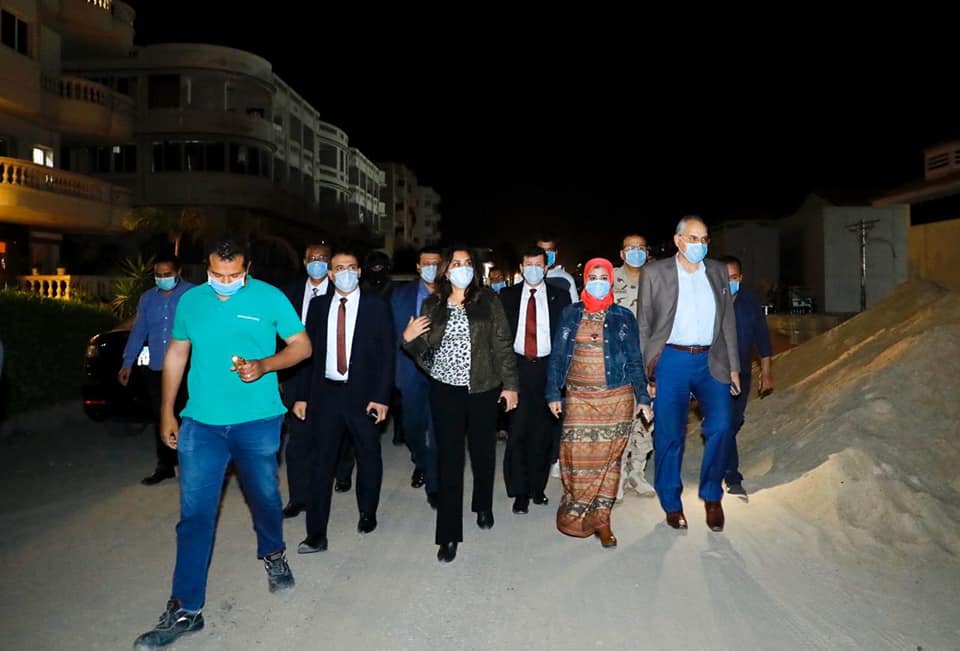 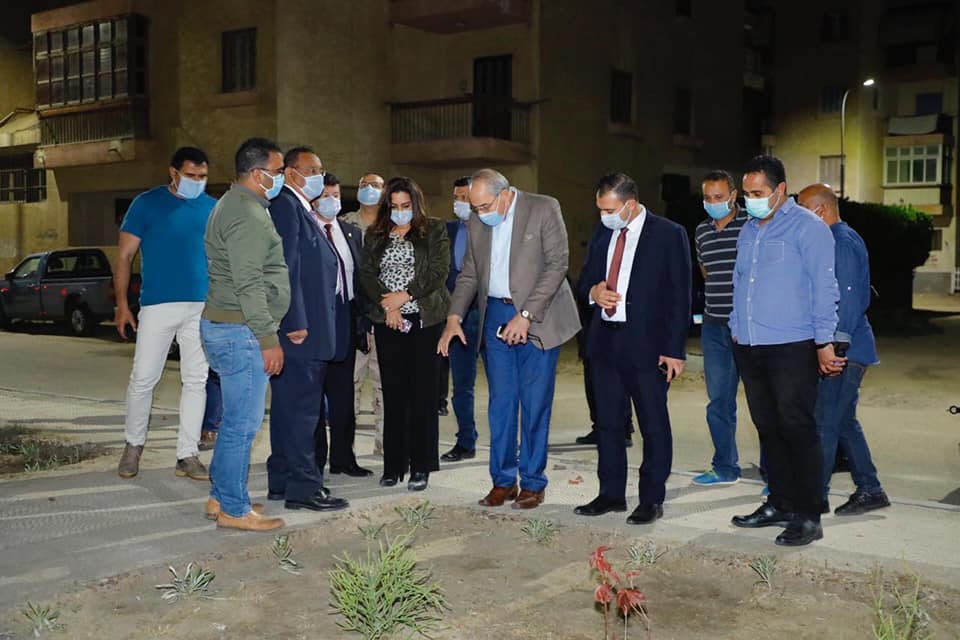 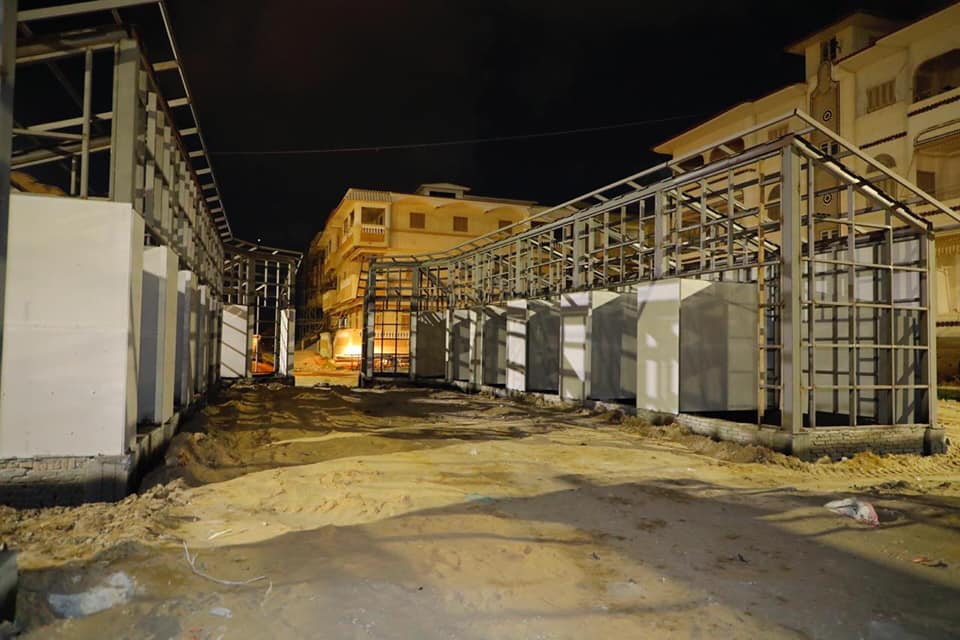 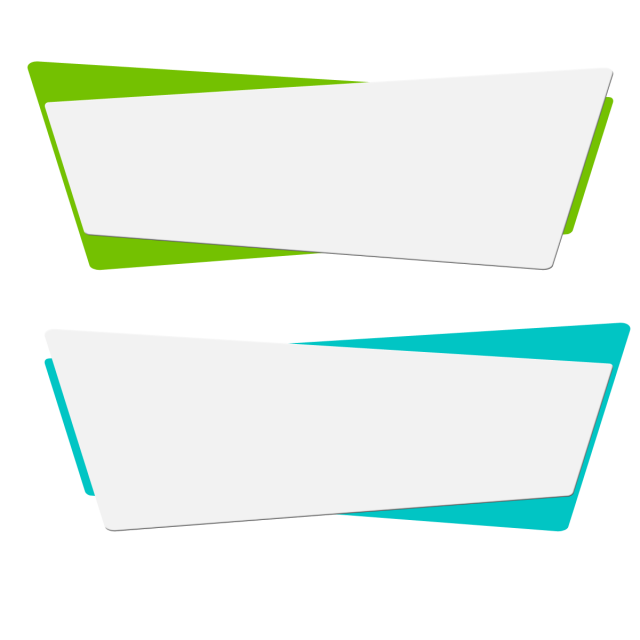 جولات  ومحليات :
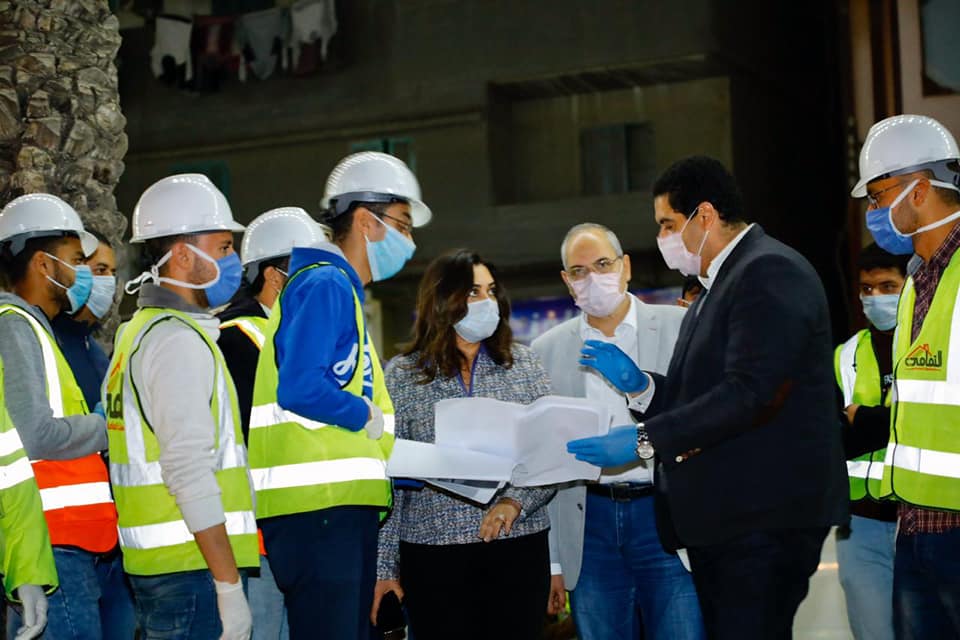 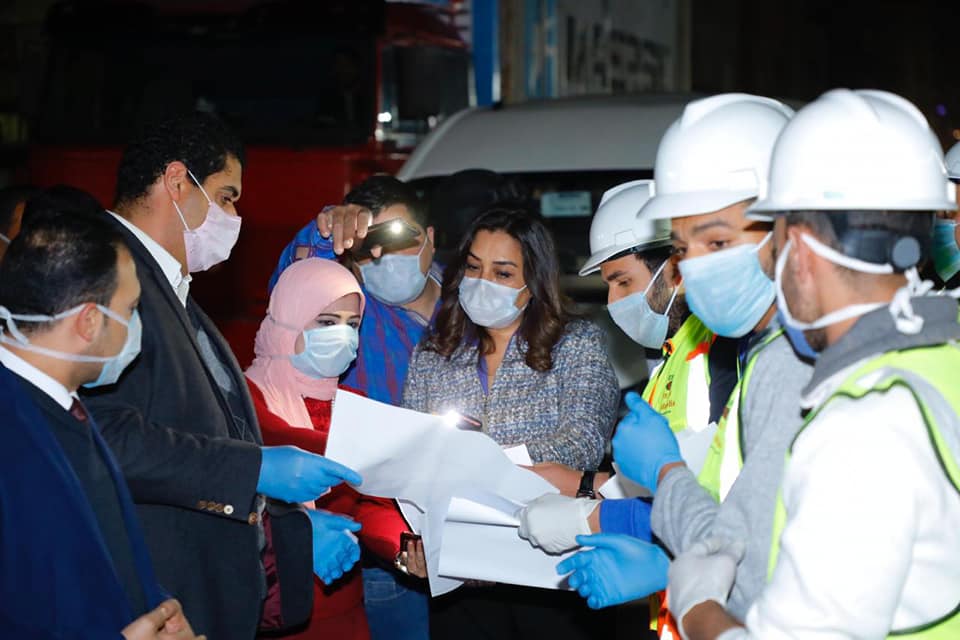 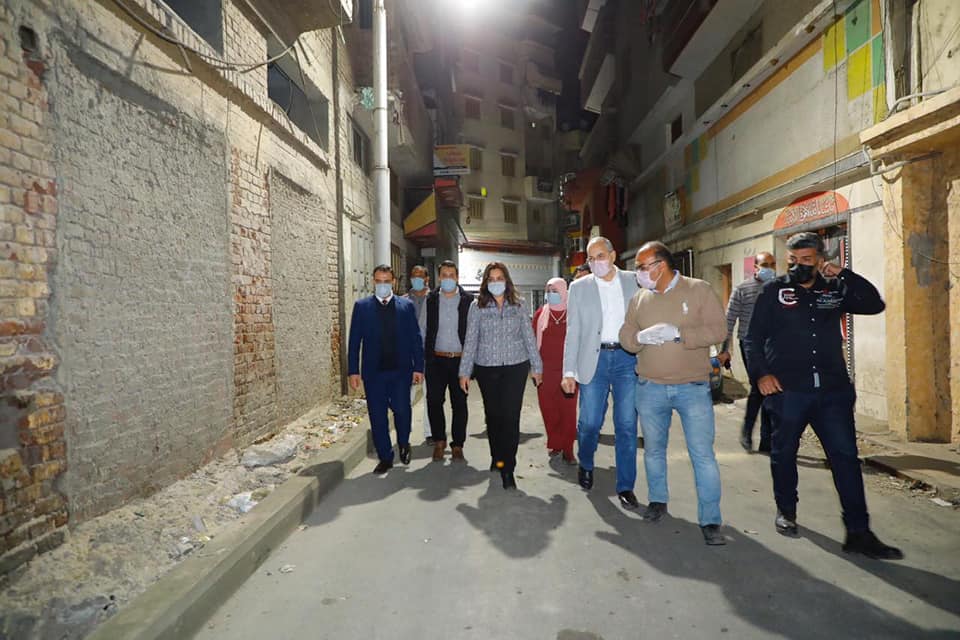 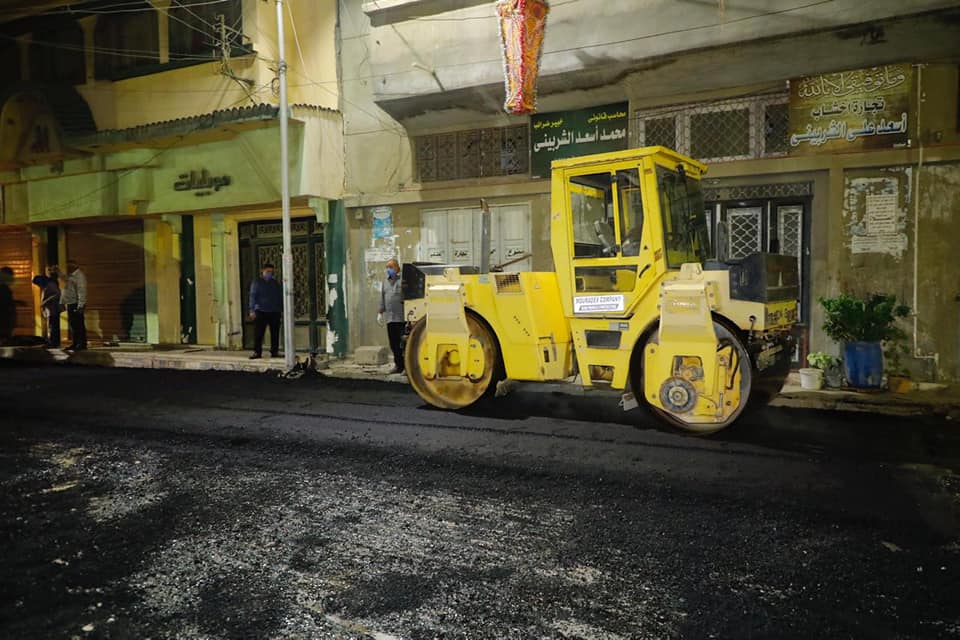 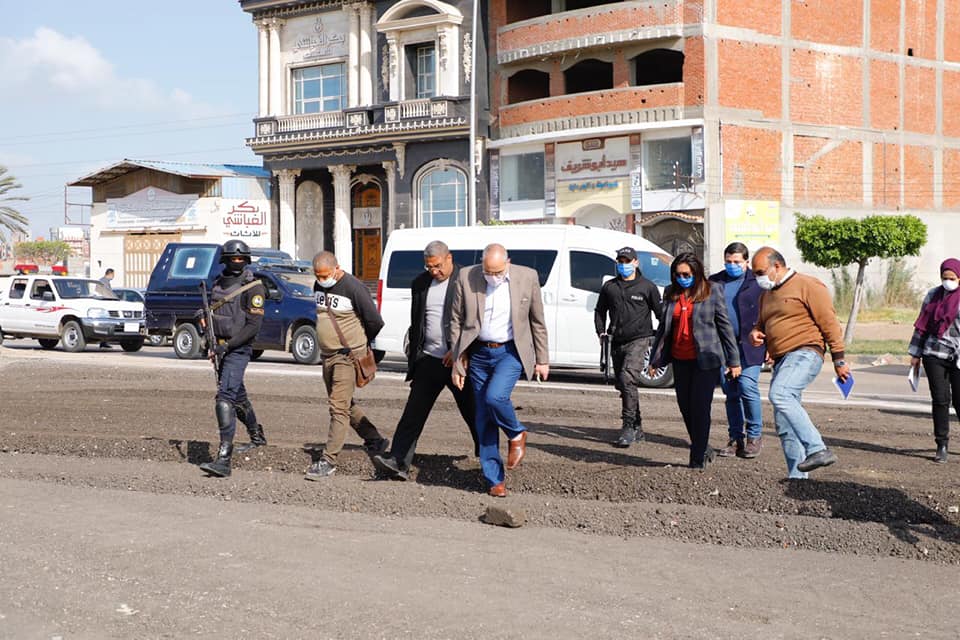 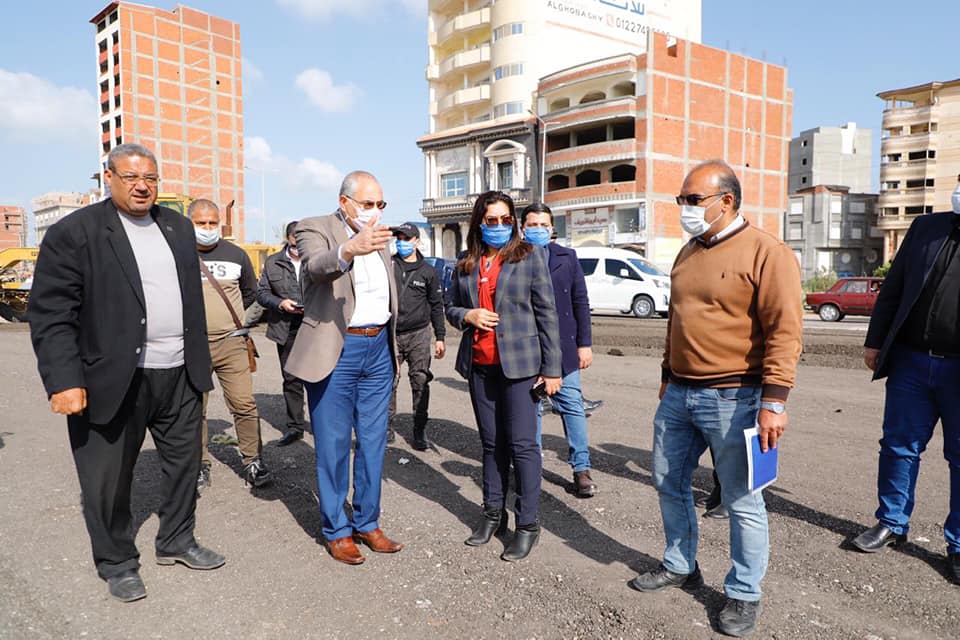 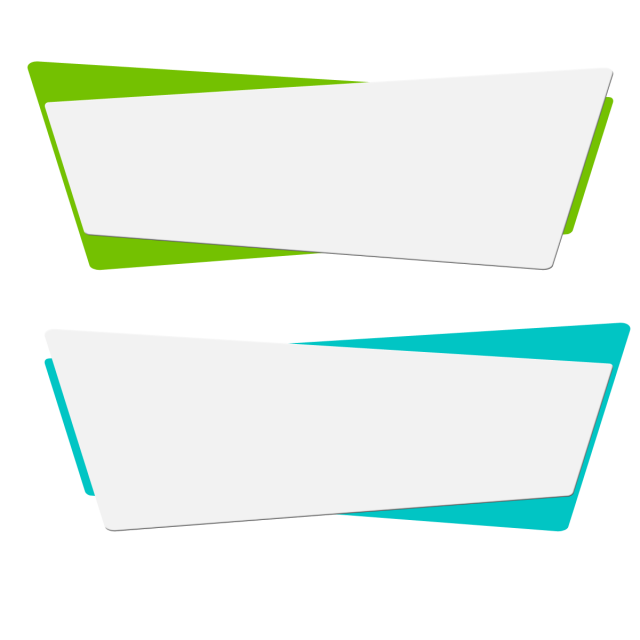 جولات  ومحليات :
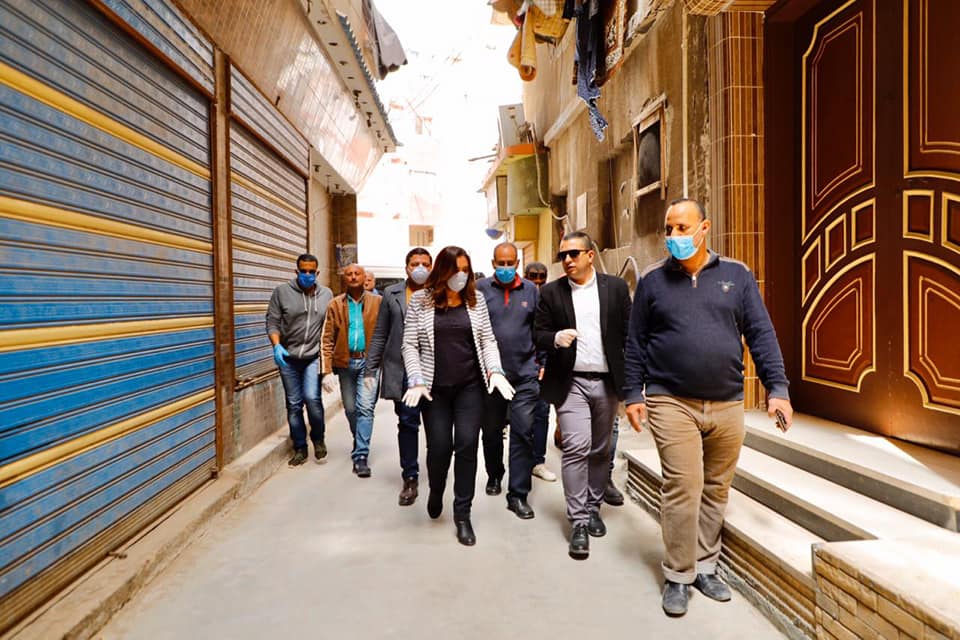 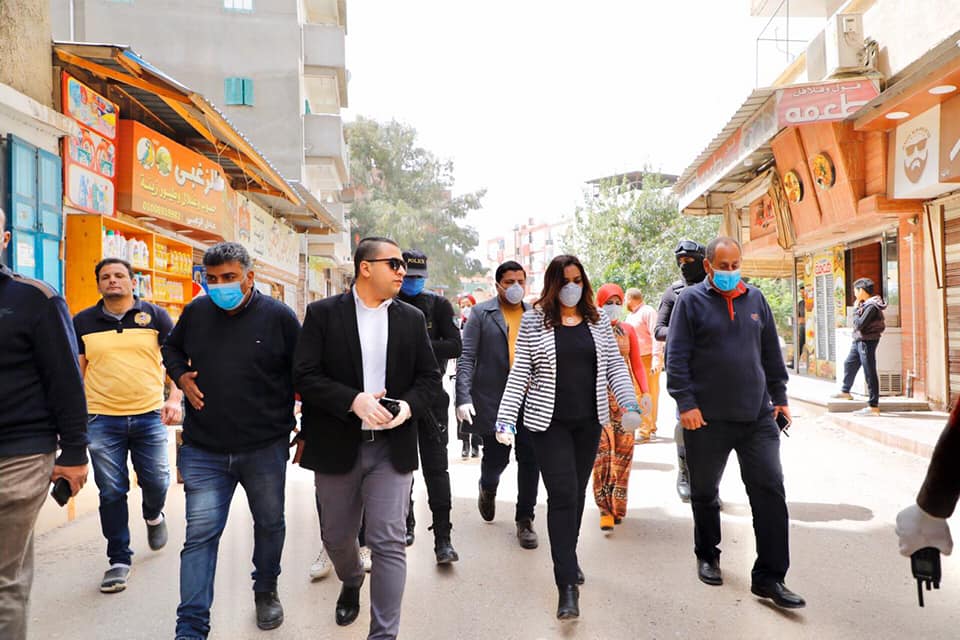 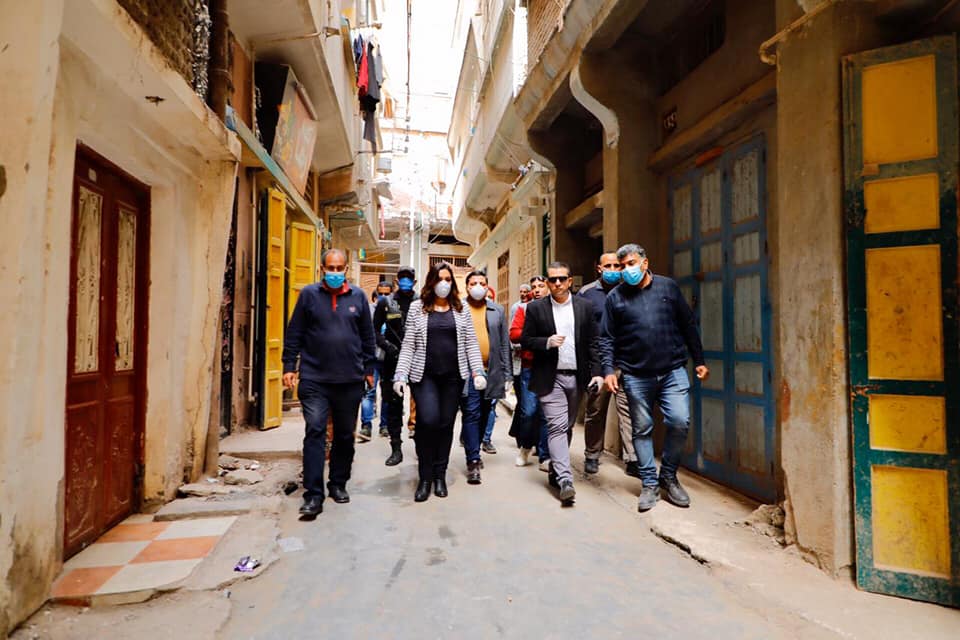 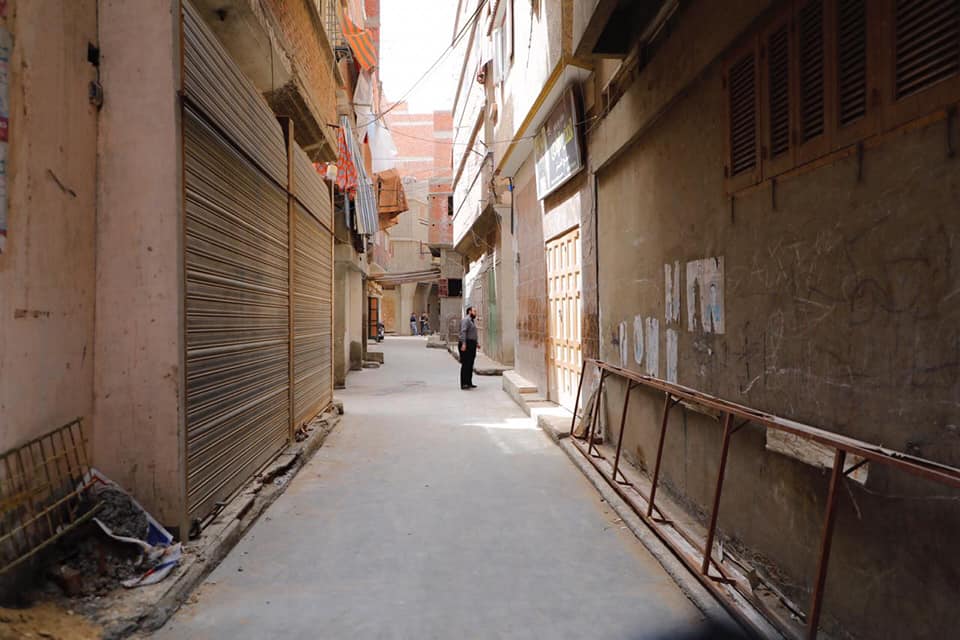 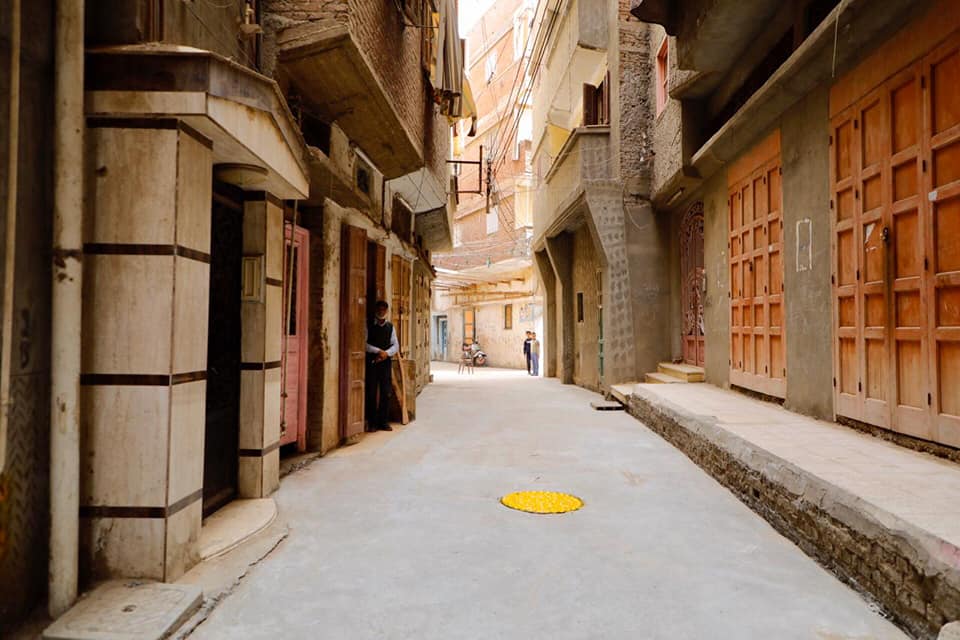 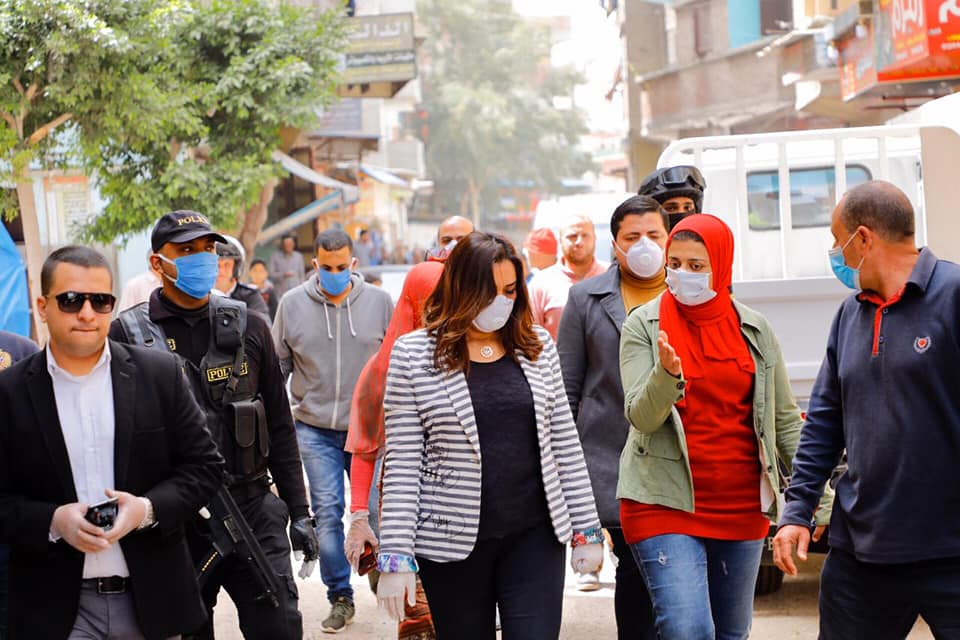 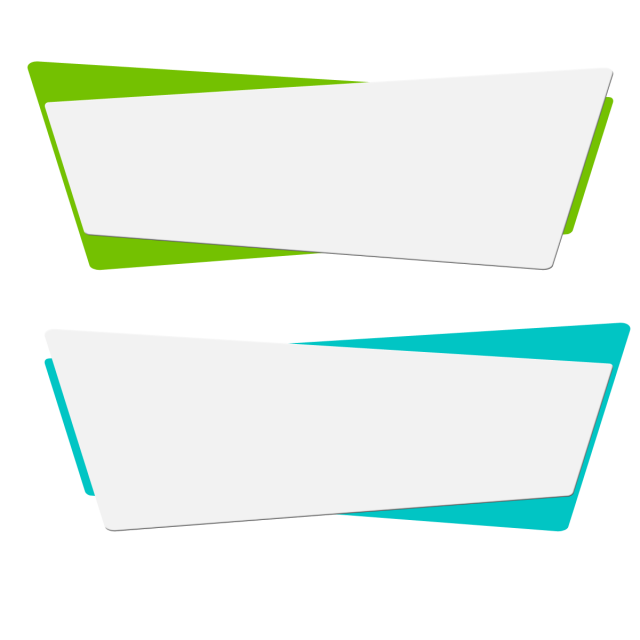 جولات  ومحليات :
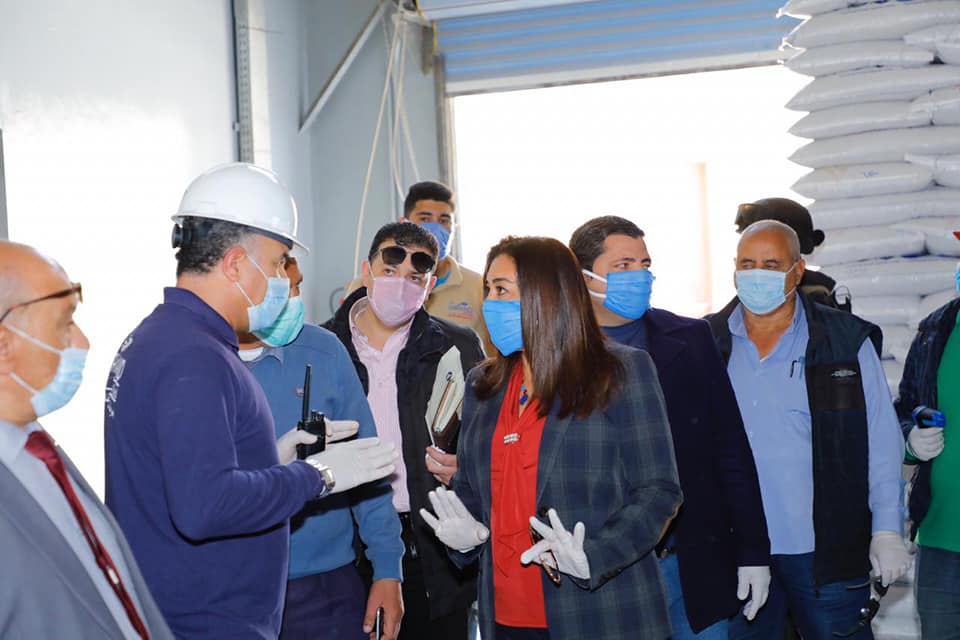 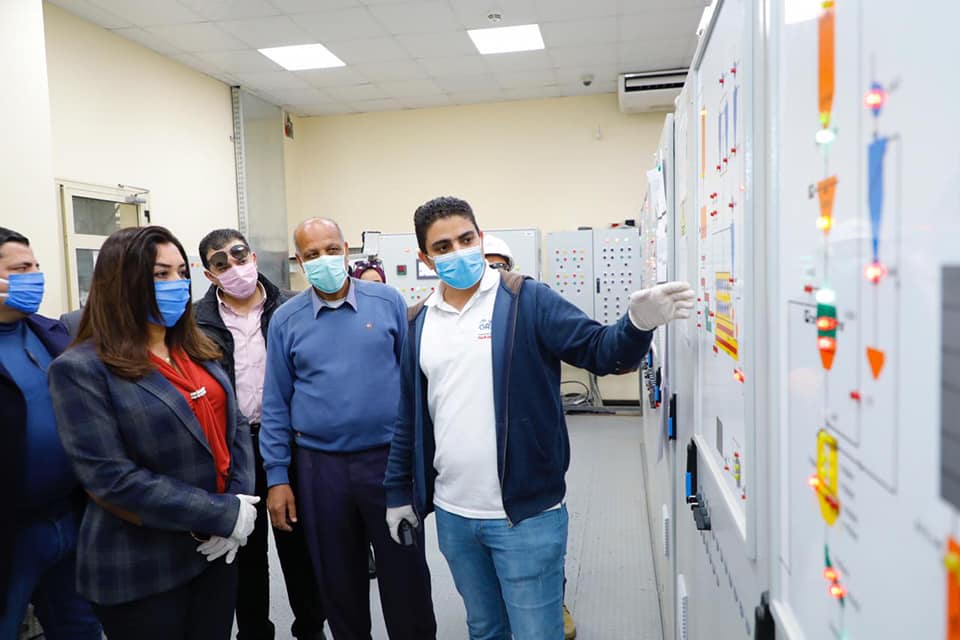 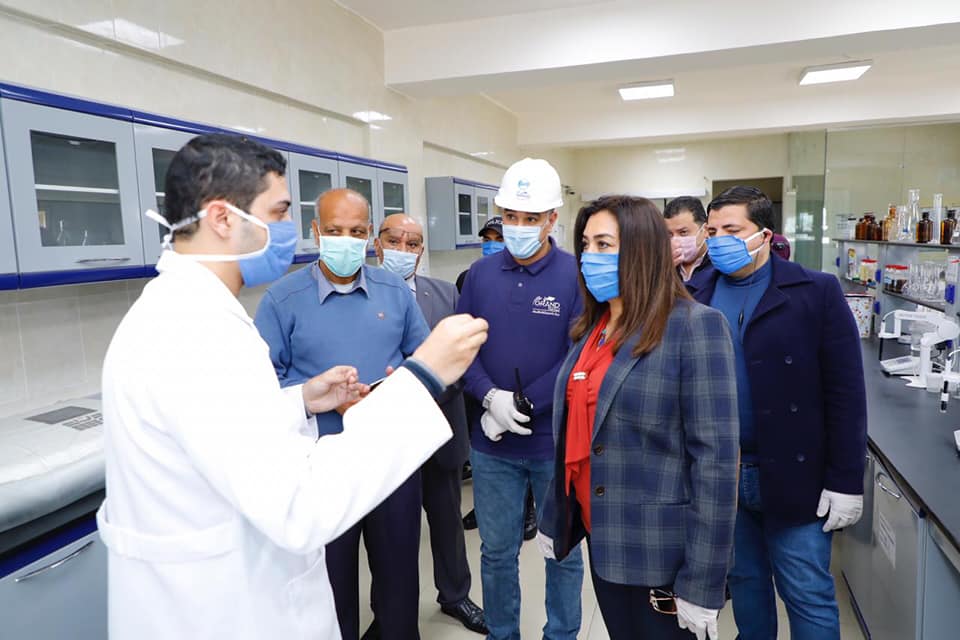 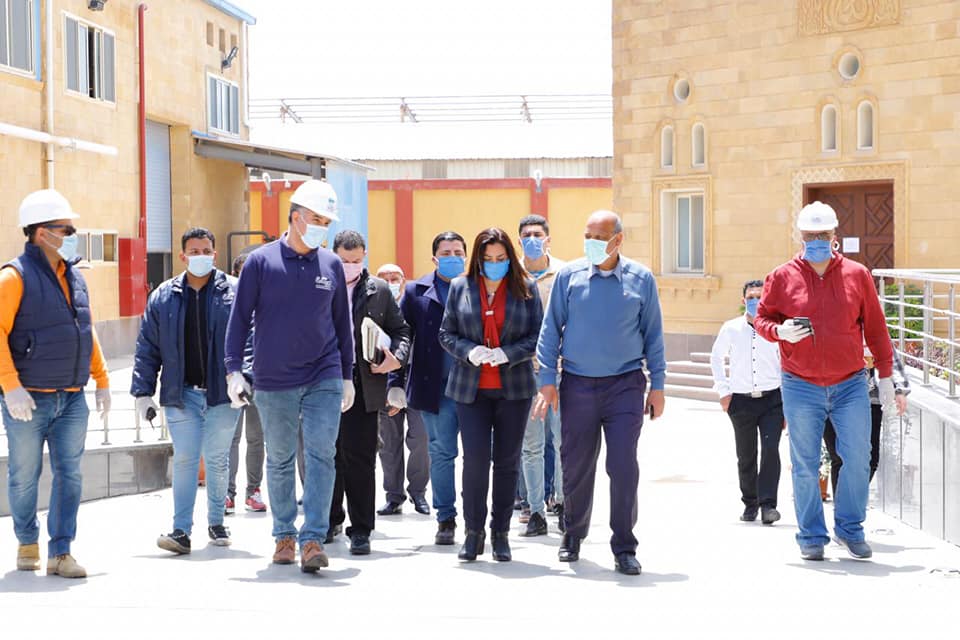 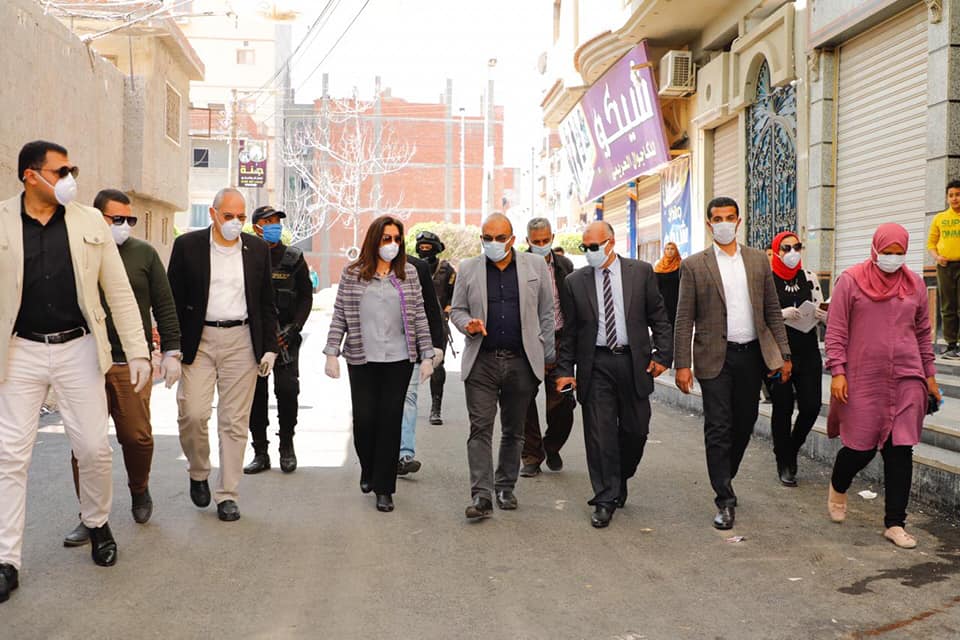 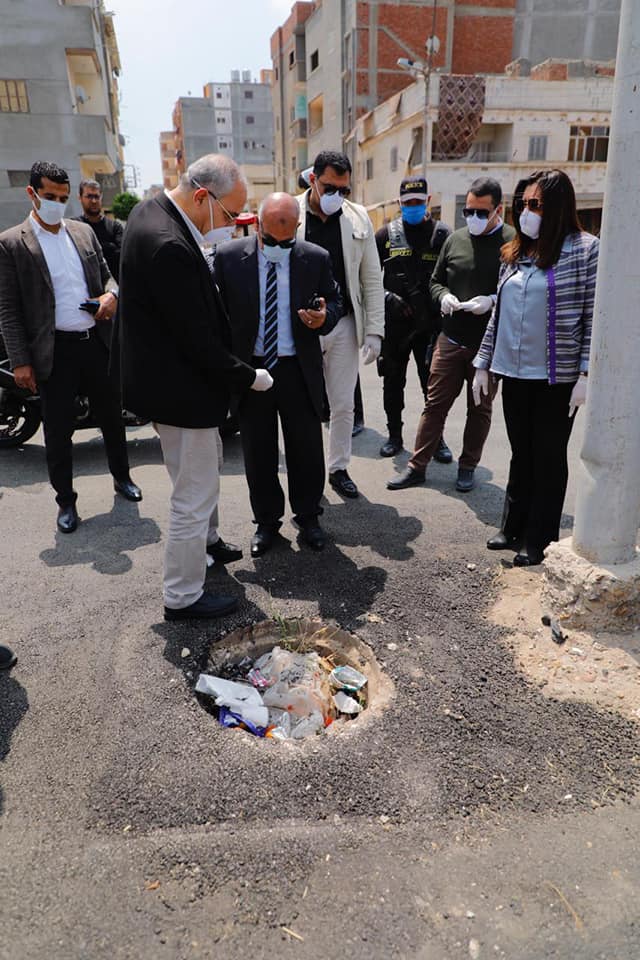 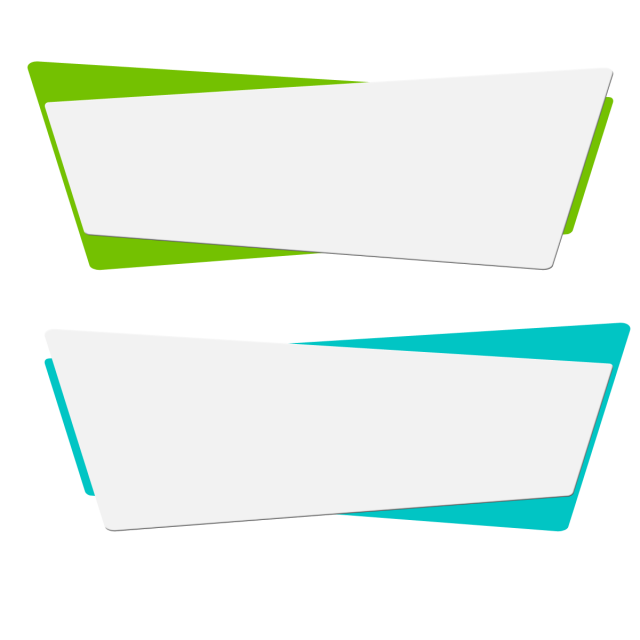 لقاءات مع المواطنين :
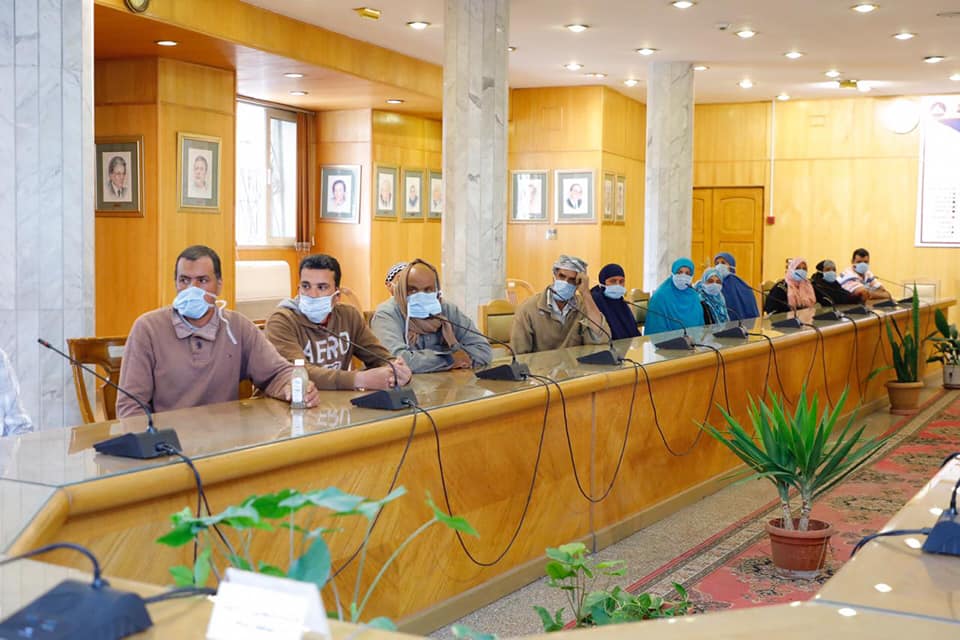 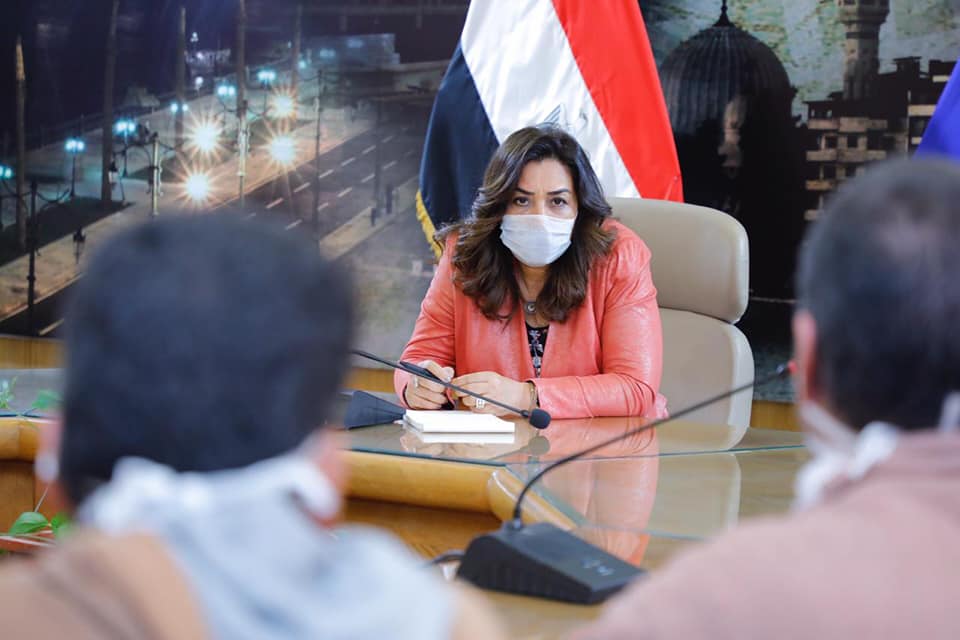 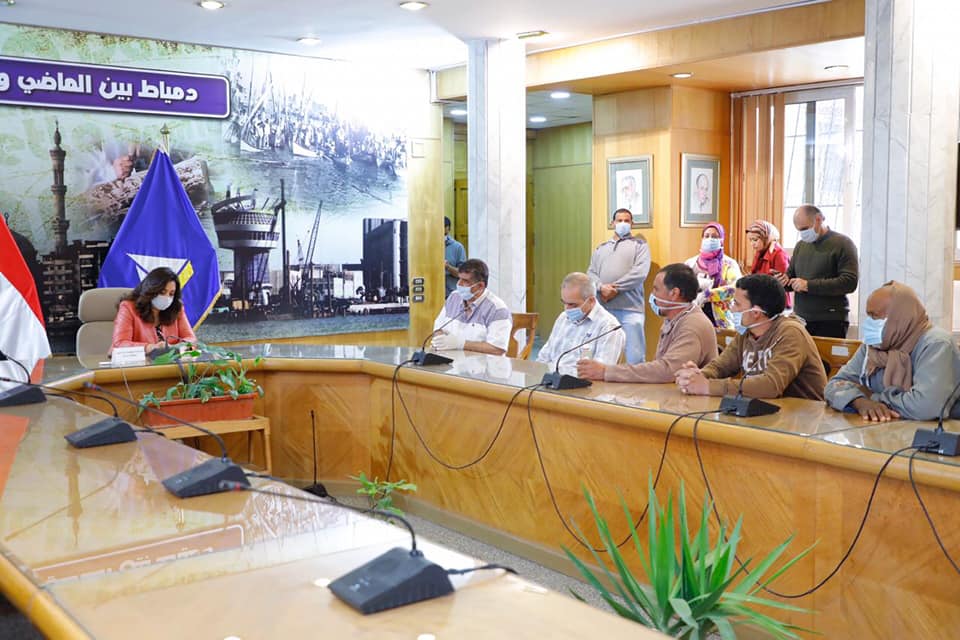 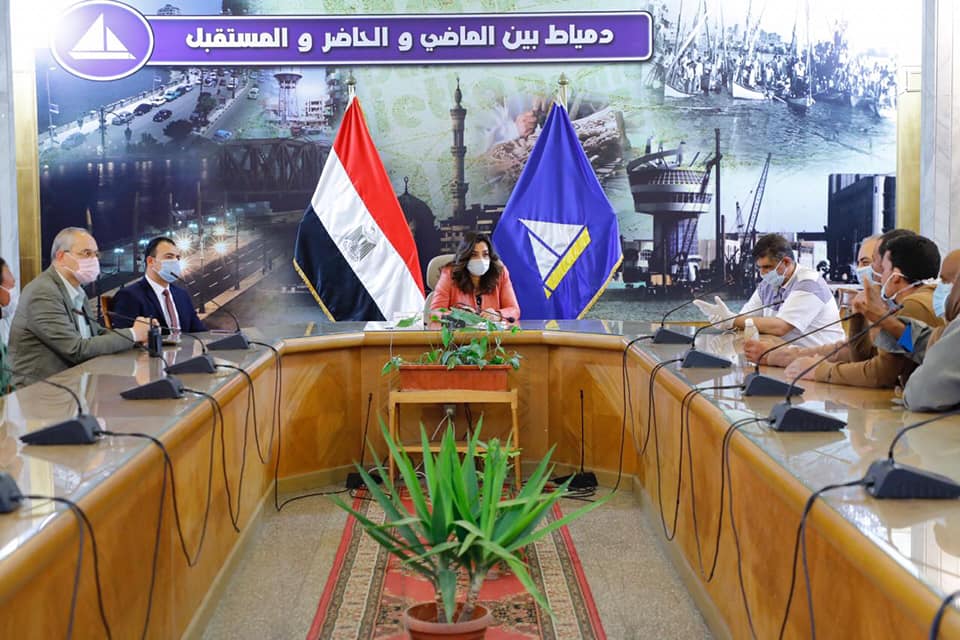 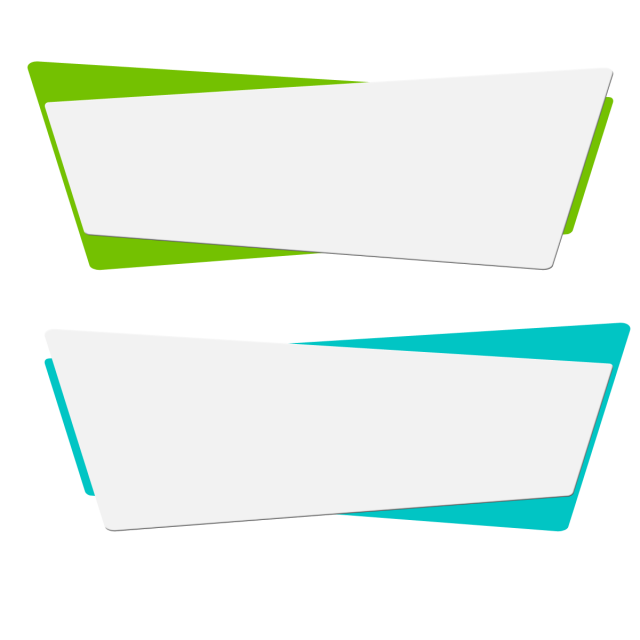 لقاءات مع الجهات التنفيذية
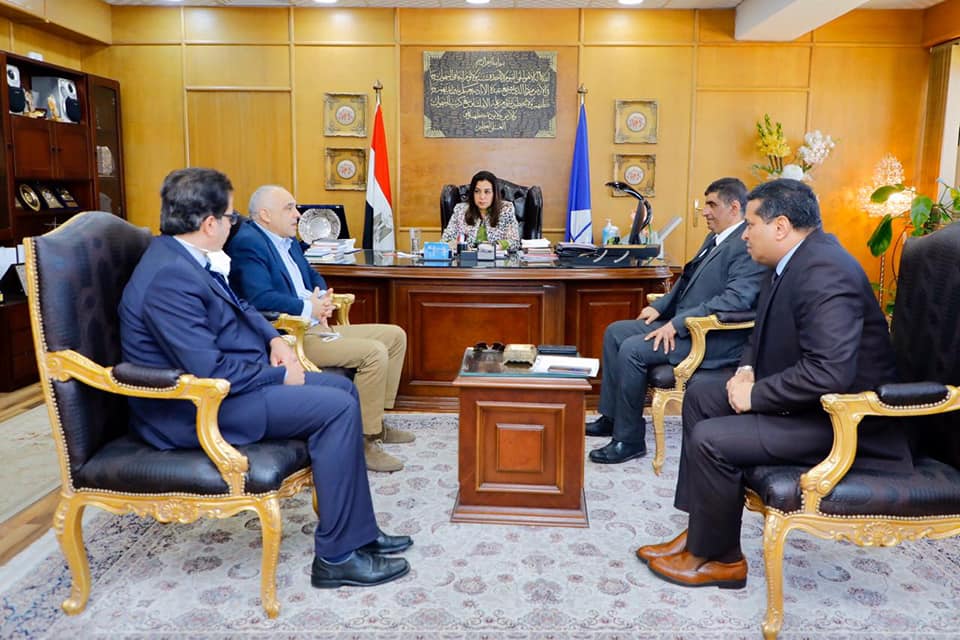 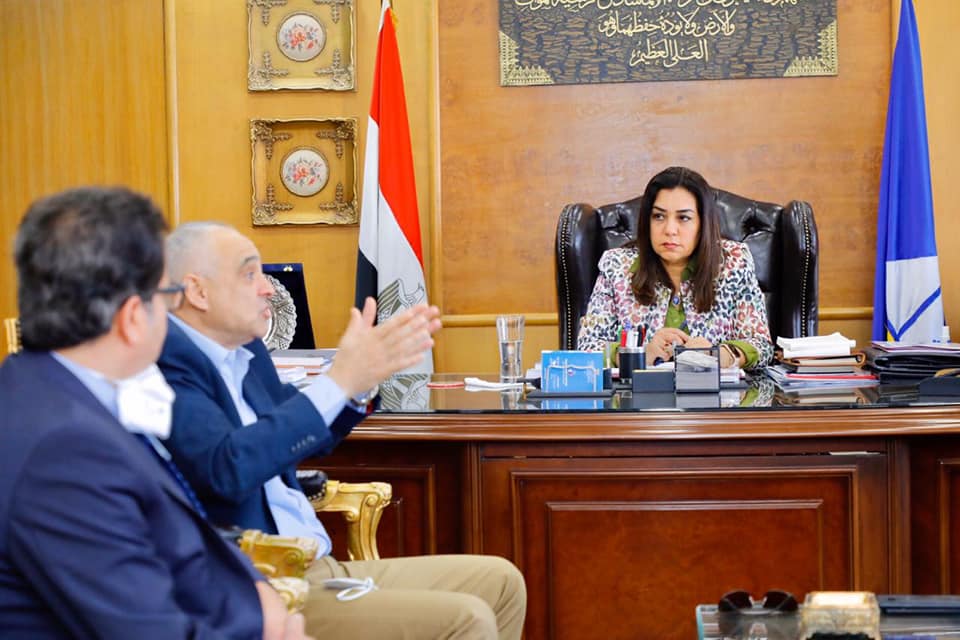 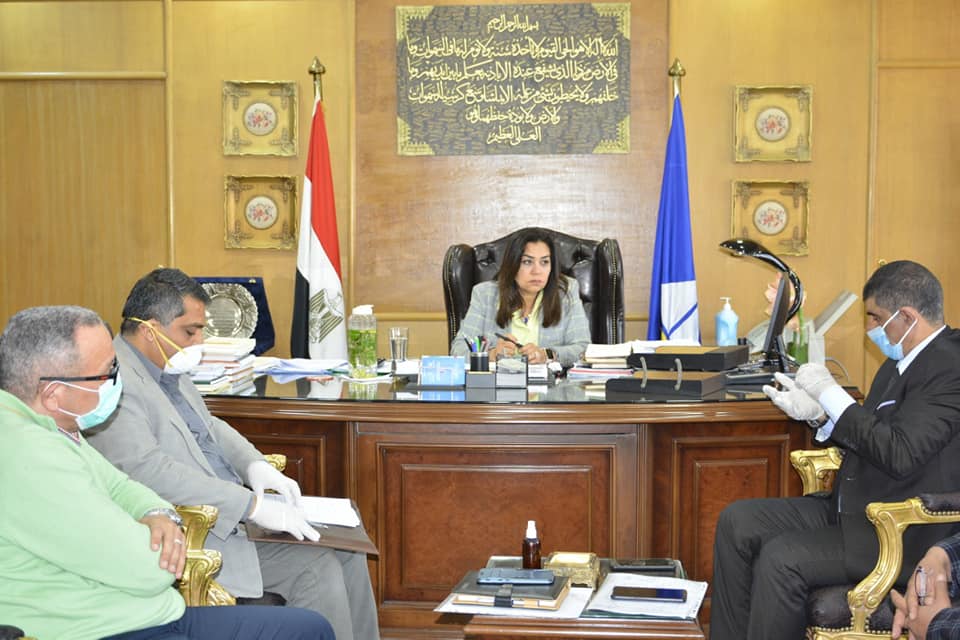 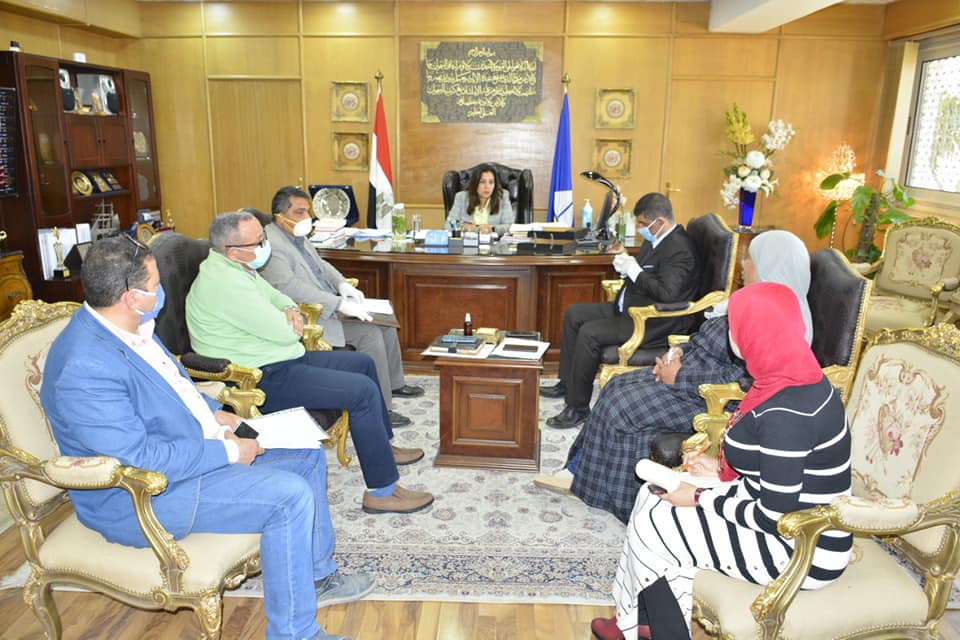 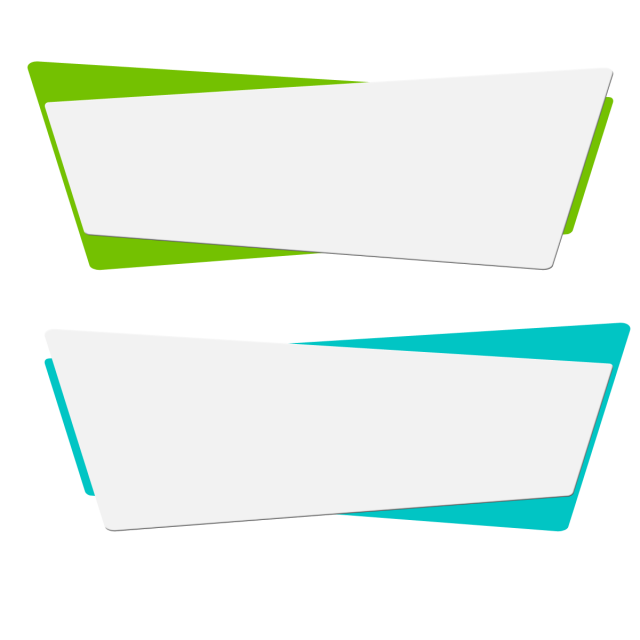 لقاءات مع الجهات التنفيذية
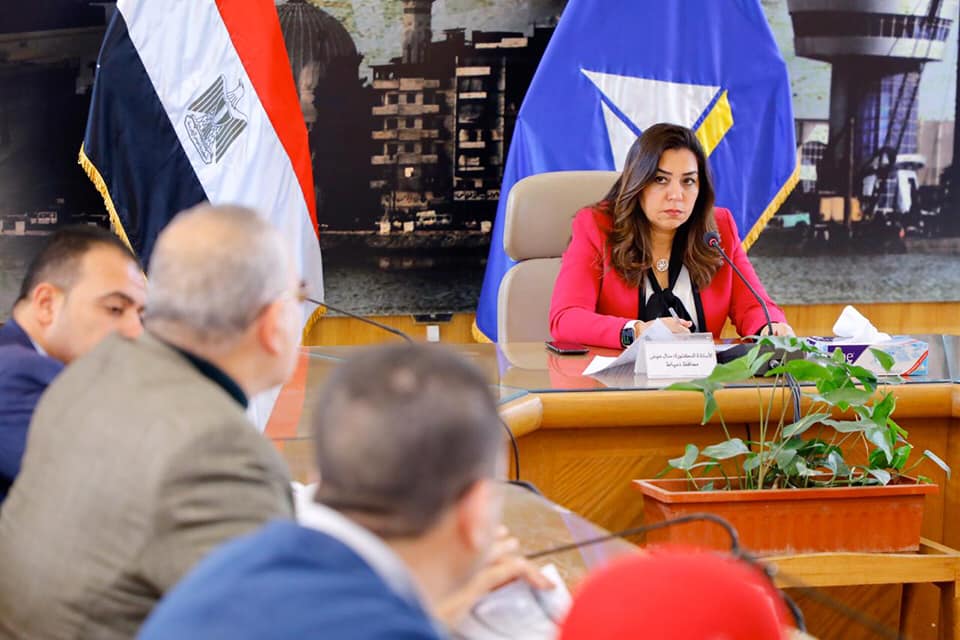 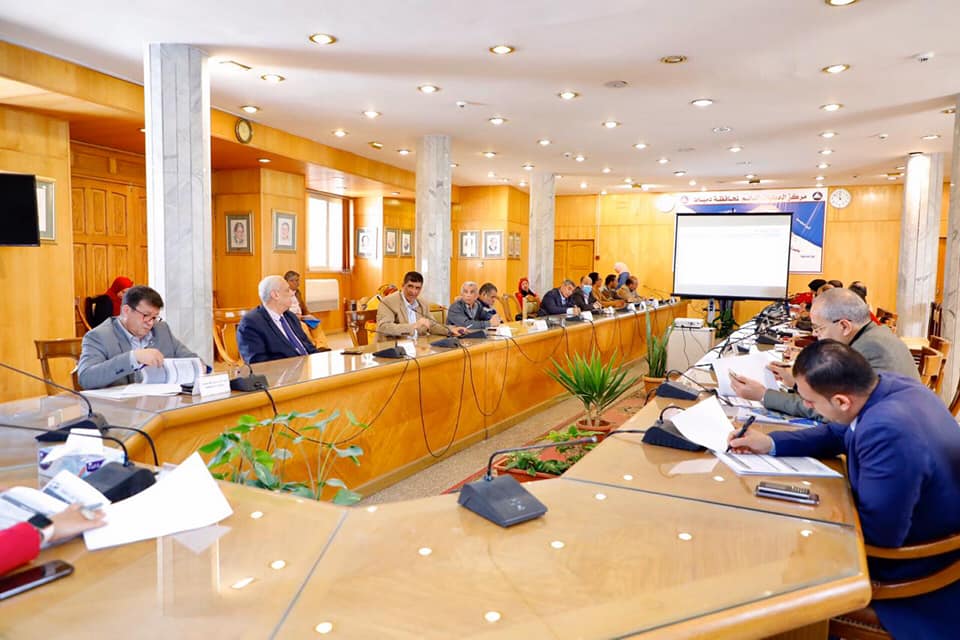 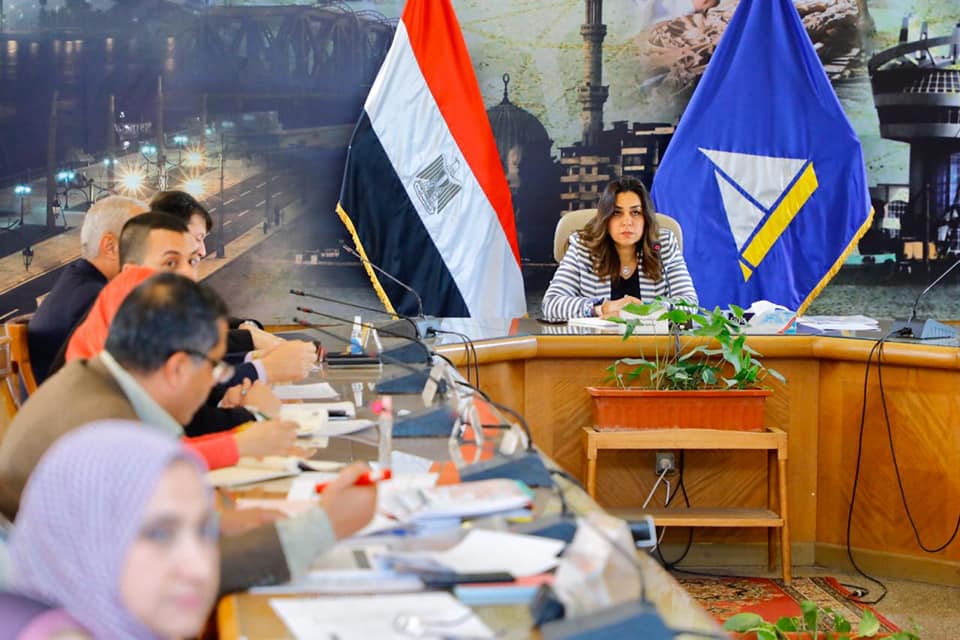 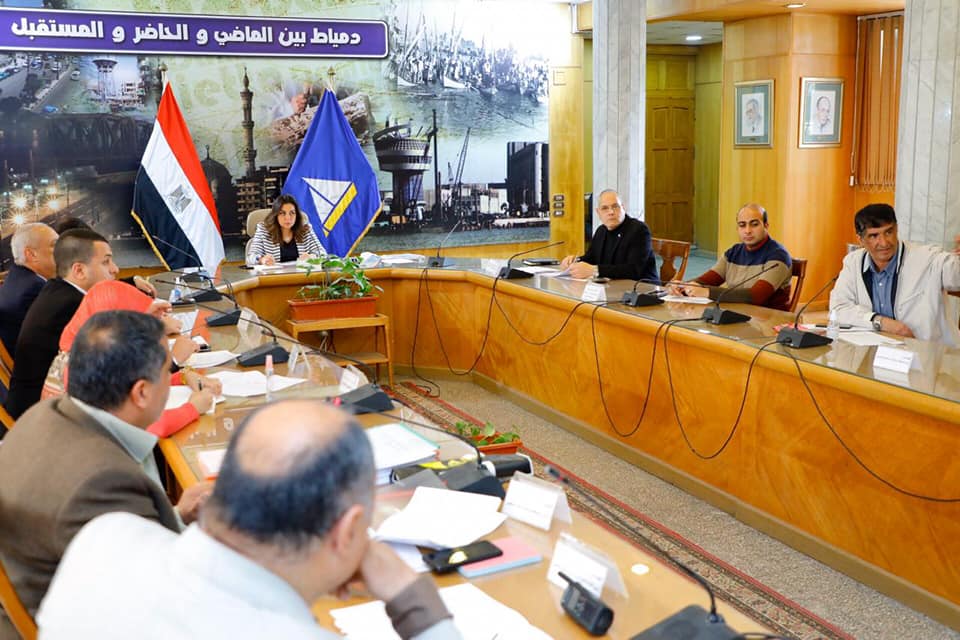